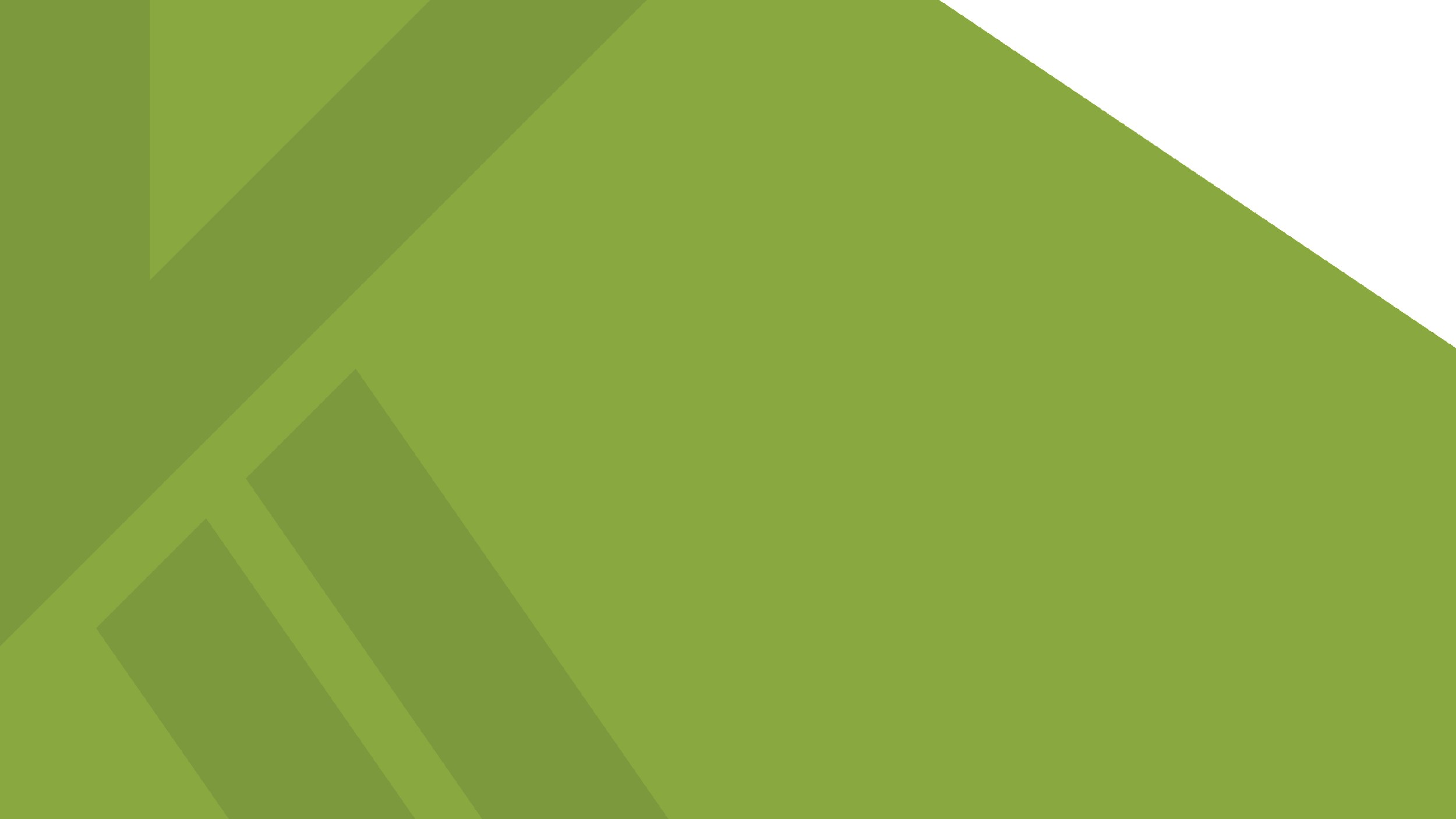 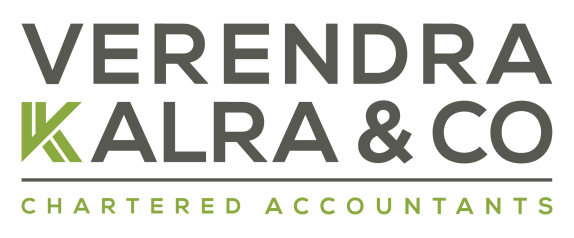 Foreign Contribution Regulation Act,2010
DATE: 22/02/2025
PRESENTED BY: VINCENT PAUL & VISHESH BAJAJ
MENTORED BY : PRIYA AGRAWAL
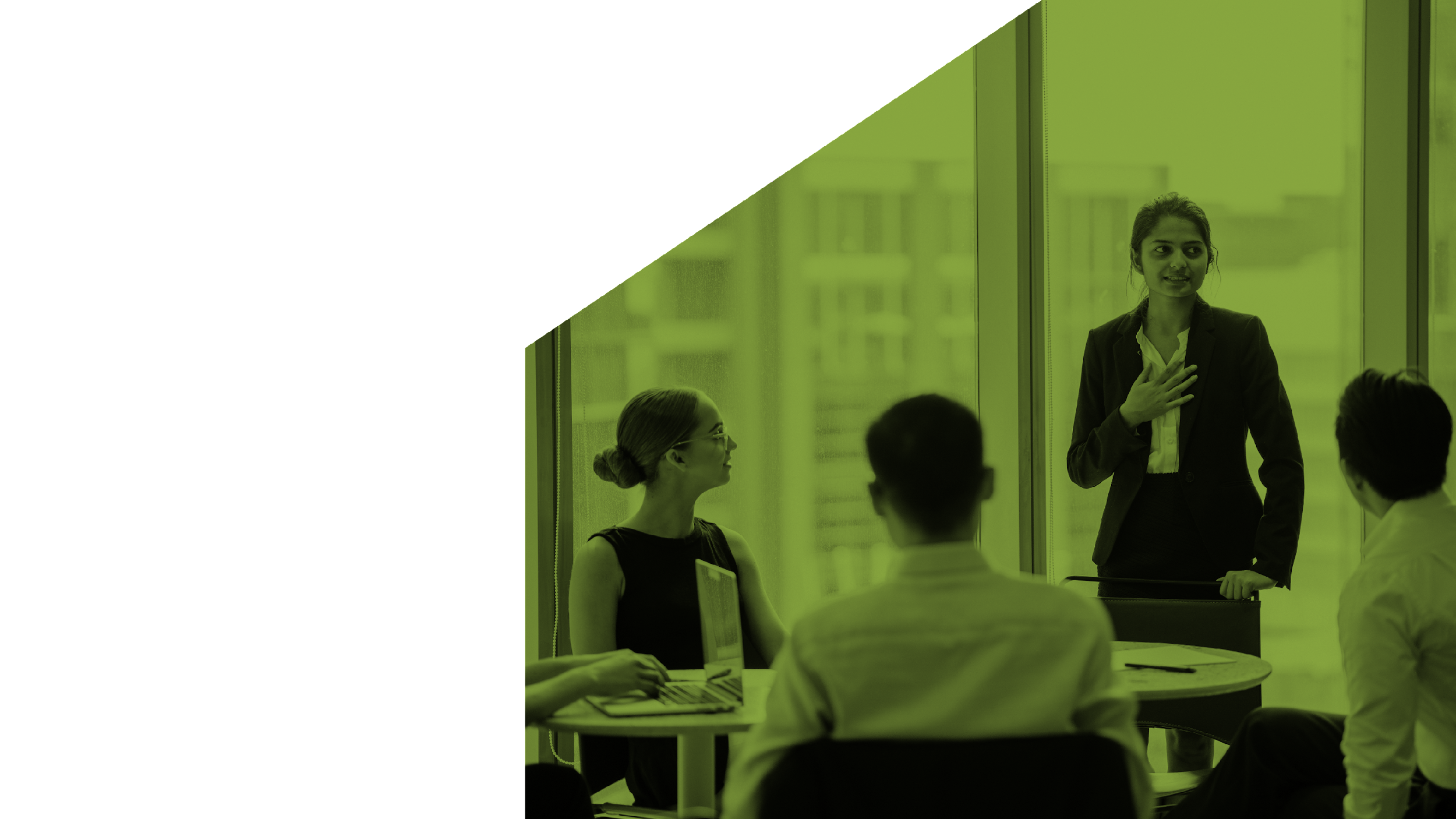 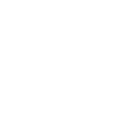 Contents
Evolution of FCRA
Applicability
Definition- Foreign Contribution and Foreign Source
Sec-3 Prohibitions
Utilization of FC
Speculative Activities
Registration (Section 11-16)
Accounts and Audit              (Section 17-22)
Search & Seize (Section 23-27)
Adjudication & Appeals           (Section 28-32)
Penalties (Section 33-38)
 Forms Under FCRA
vkalra.com
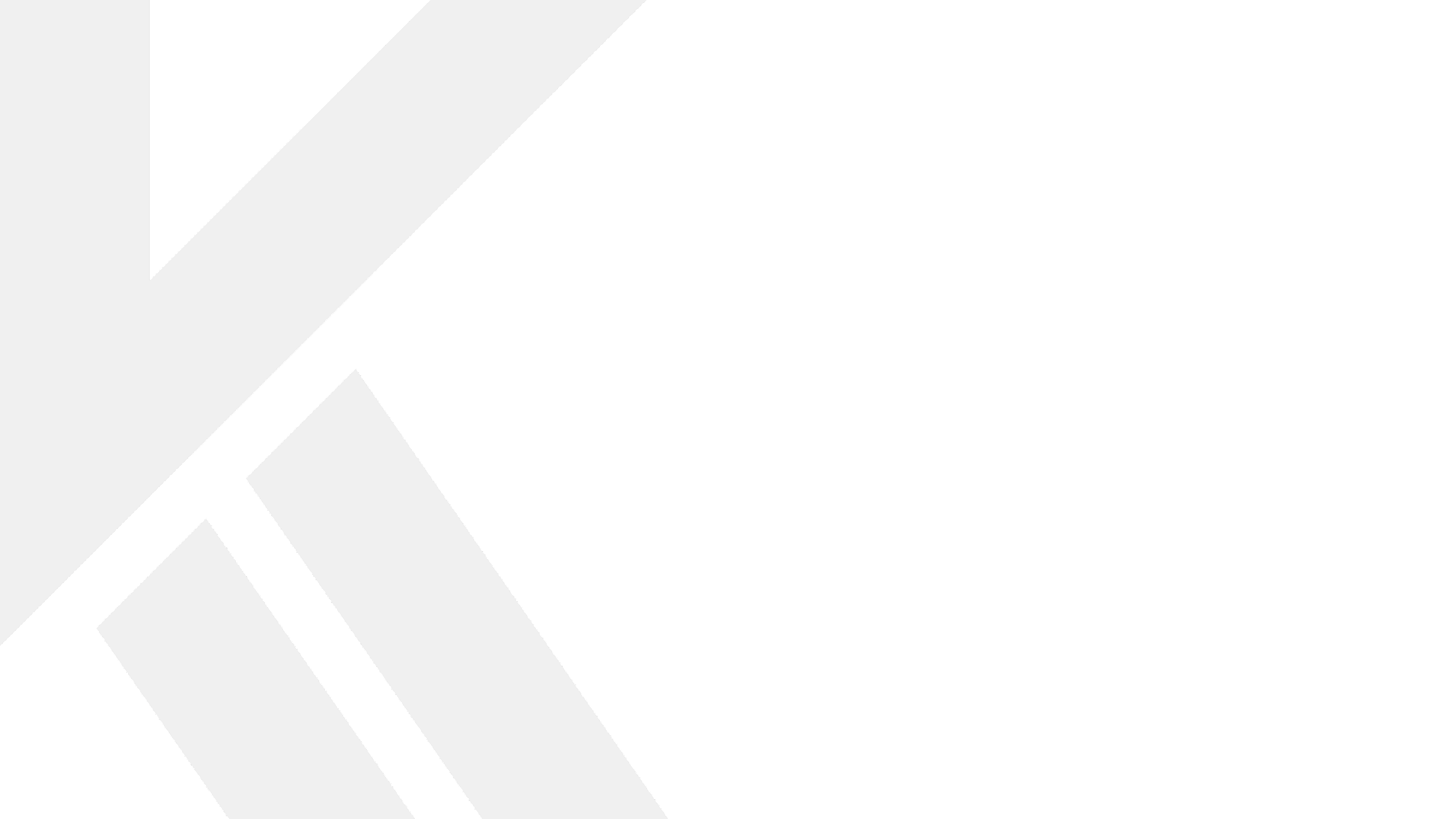 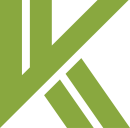 EVOLUTION OF FCRA
vkalra.com
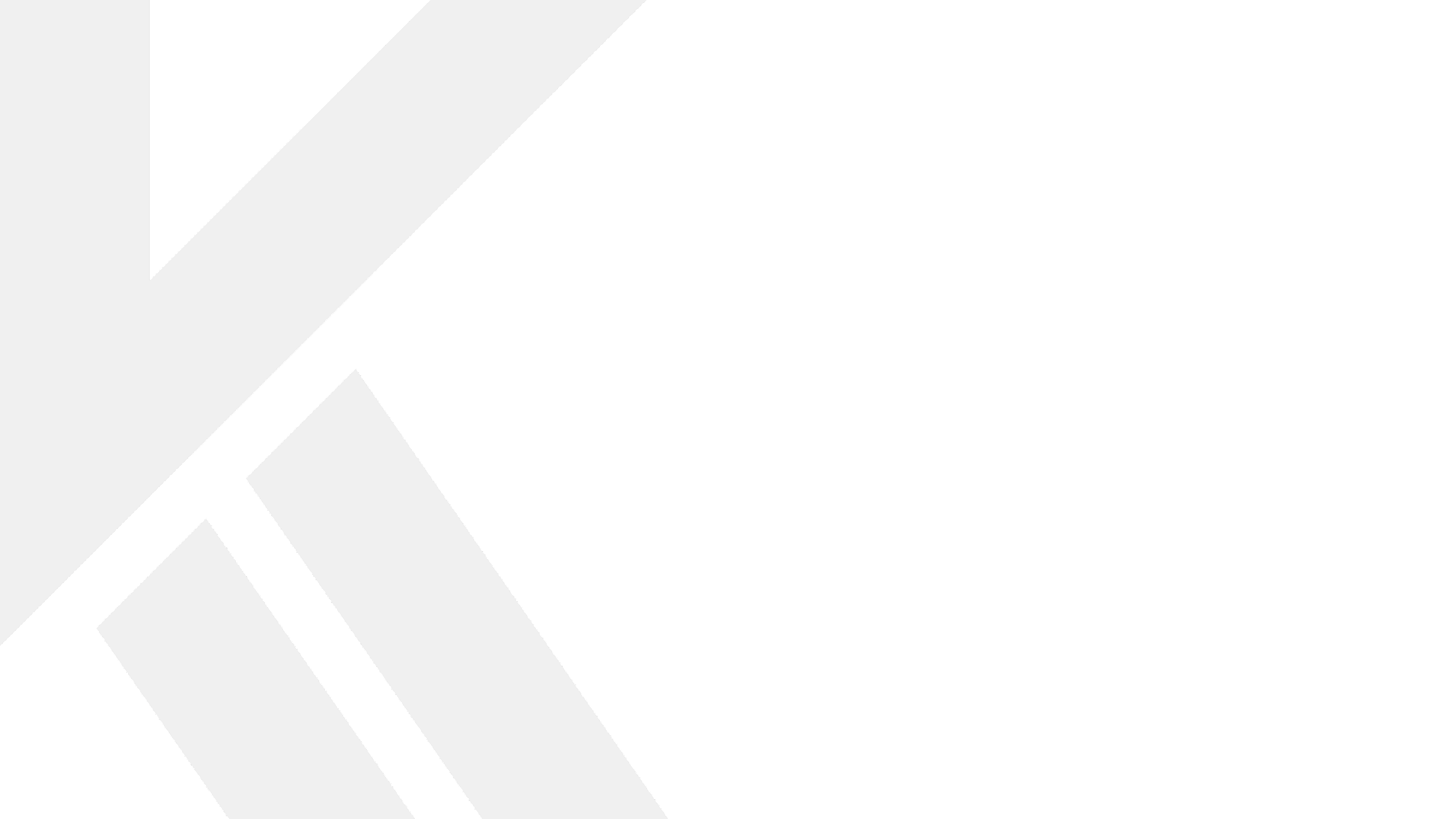 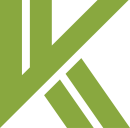 To whom is FCRA, 2010 applicable? (Section 1)
As per Section 1(2) of FCRA, 2010, the provisions of the act shall apply to:

i. Whole of India
ii. Citizens of India outside India; and
iii. Associate Branches or subsidiaries, outside India, of companies or bodies corporate, registered or incorporated in India.
Who can receive foreign contribution? (FAQ)
Any “Person” can receive foreign contribution subject to the following conditions:-

a) It must have a definite cultural, economic, educational, religious or social programme.
b) It must obtain the FCRA registration/prior permission from the Central Government.
c) It must not be prohibited under Section 3 of FCRA,2010.
vkalra.com
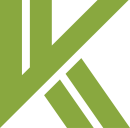 Foreign Source(Section 2(j))
International Agency
Indian Company
Government of any Foreign
A Citizen of Foreign Country
Foreign Company
-Excluding
UN,IMF
World Bank
As specified 
      by CG
-Country
-Territory
-Agency of the
  same
Including
  Multi-National
  Corporations
  incorporated outside
  India
-More than half of Share capital
  held by Foreign
  Government,
  Citizen, Corporations,
  Trust, Societies,
Foreign Society, Club, Other Associations
Foreign Trust or Foundation Or such trust or foundation mainly financed by a foreign country or territory
A trade union in any Foreign Country or Territory whether or not registered in such Foreign Country or Territory
vkalra.com
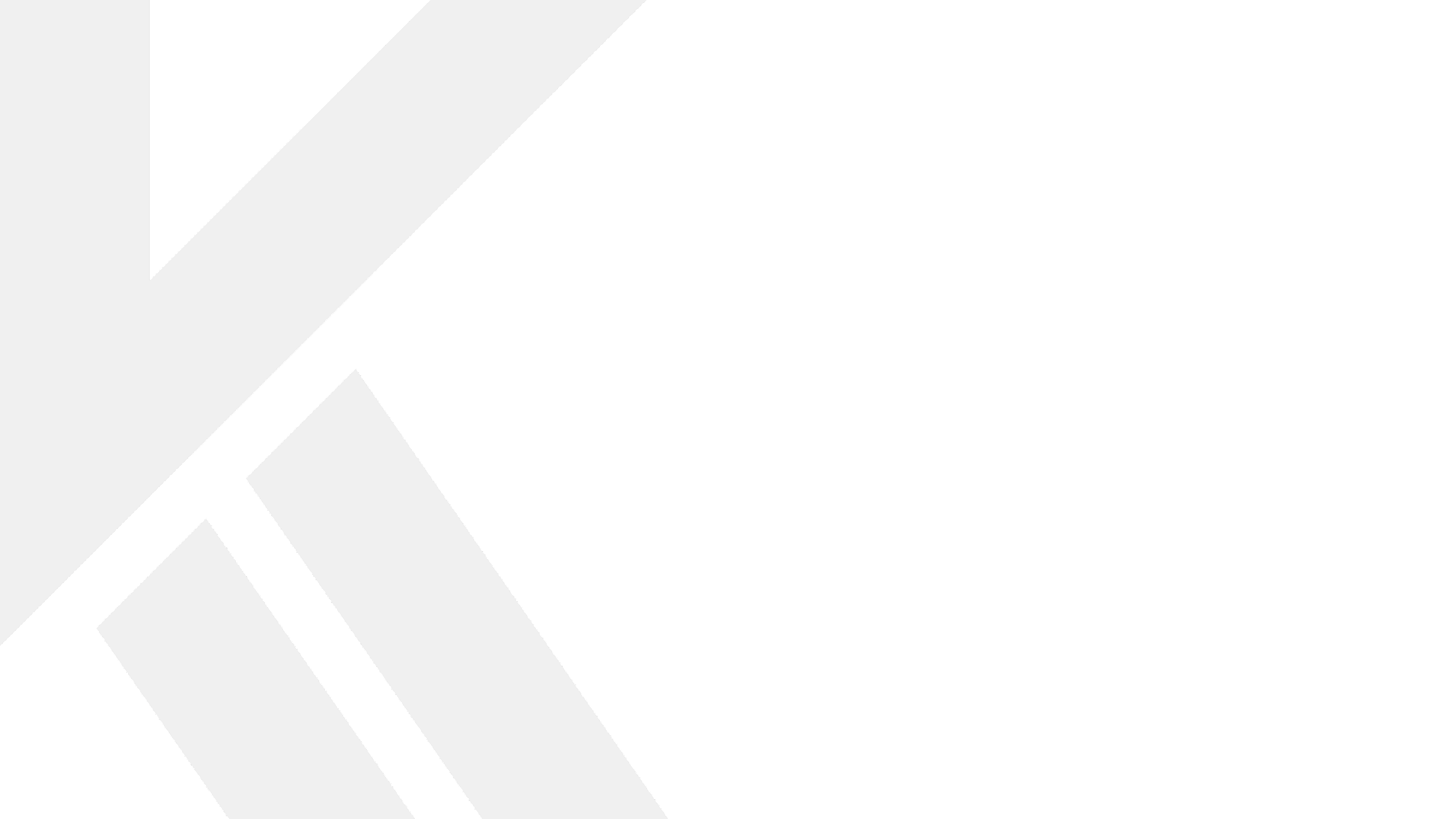 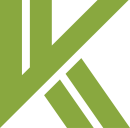 FAQ’s
FAQ 1








FAQ 2
.
Whether an Individual of Indian Origin who has acquired foreign nationality is
treated as foreign source?
Yes. The contribution received from all the non- Indian Passport Holders is treated as “Foreign
Source.”
Whether a Company incorporated in India under the Companies Act, 2013
having its operations in 2 or more countries is a foreign source under
FCRA?
No, since MNC was incorporated in India.
vkalra.com
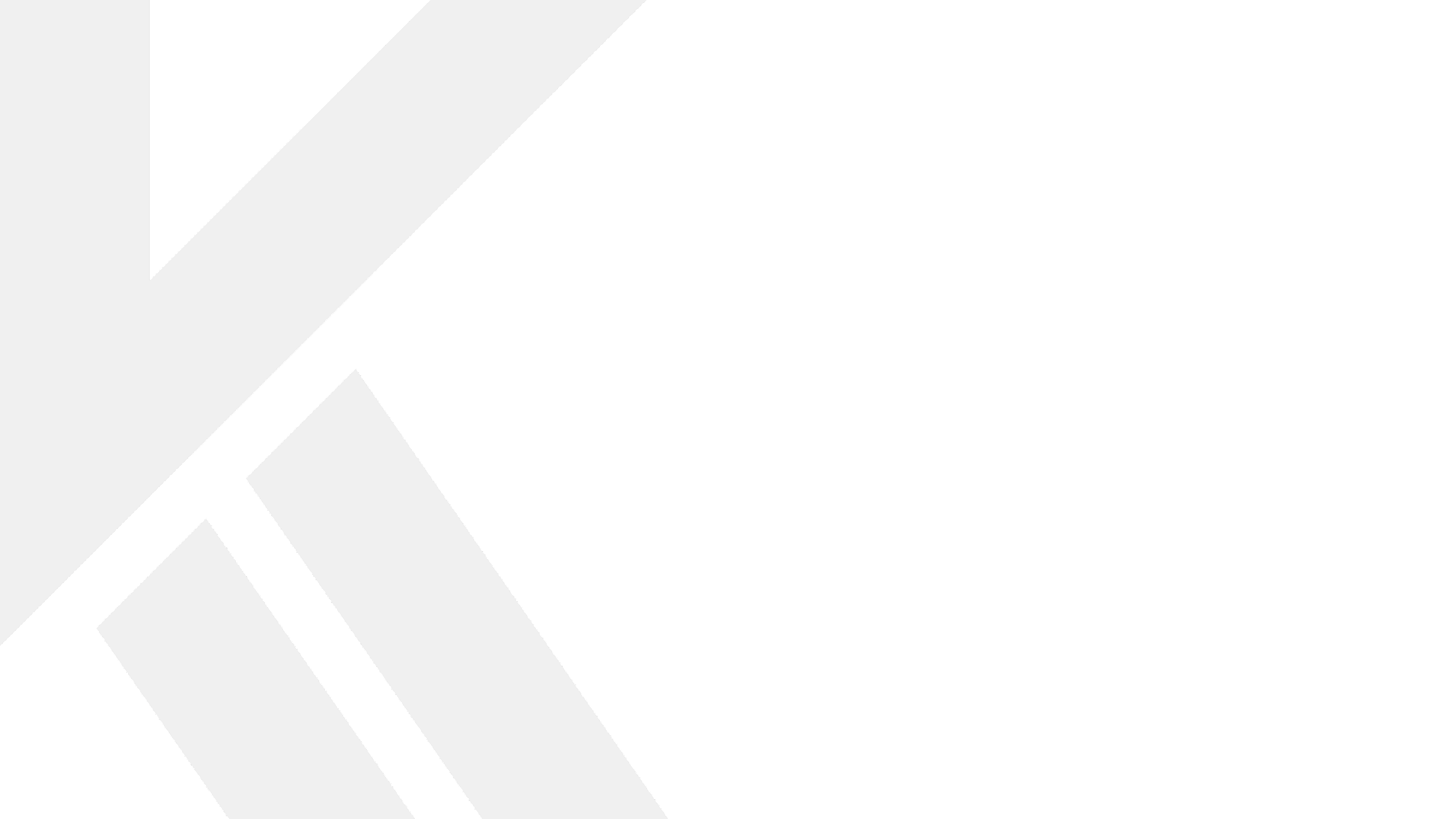 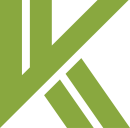 FAQ’s
FAQ 3
.
Contributions made by a citizen of India living in another country (i.e., Non-Resident Indian), from cannot be treated as foreign contribution since a NRI cannot be considered a foreign Source
Whether donation given by Non-Resident Indians (NRIs) is treated as ‘foreign contribution’?
vkalra.com
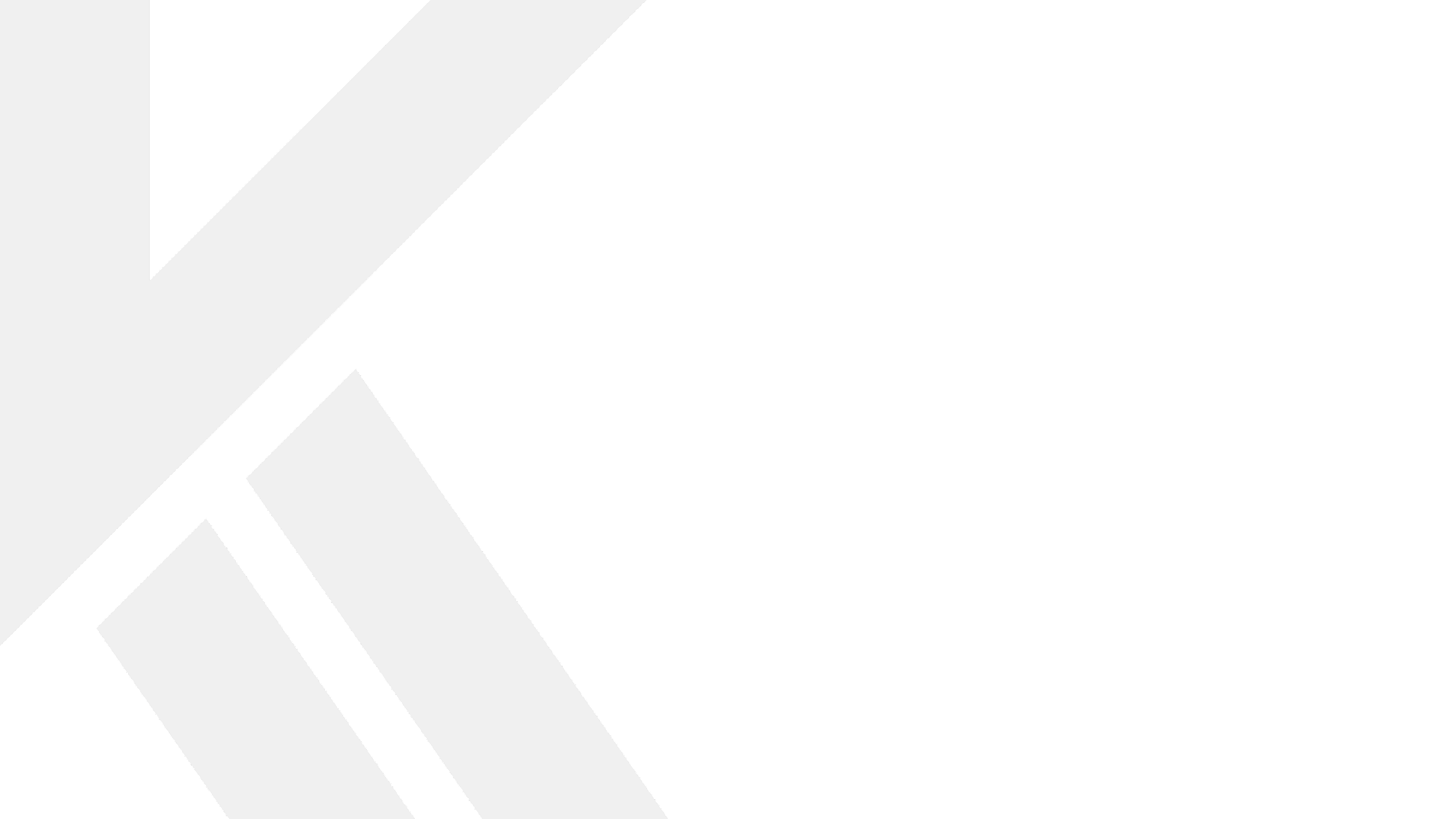 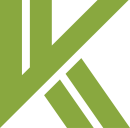 Foreign Contribution(Section 2(h))
Foreign Contribution includes donations or transfers from any foreign source, such as:

Articles: 
Items, excluding personal gifts, where the market value in India does not exceed a limit set by the Central Government. This value is updated periodically through rules.

Currency: 
Any type of currency, whether Indian or foreign, given by a foreign source.

Securities: 
These include any security as defined under the Securities Contracts (Regulation) Act, 1956, and any foreign security as defined under the Foreign Exchange Management Act, 1999.
.
vkalra.com
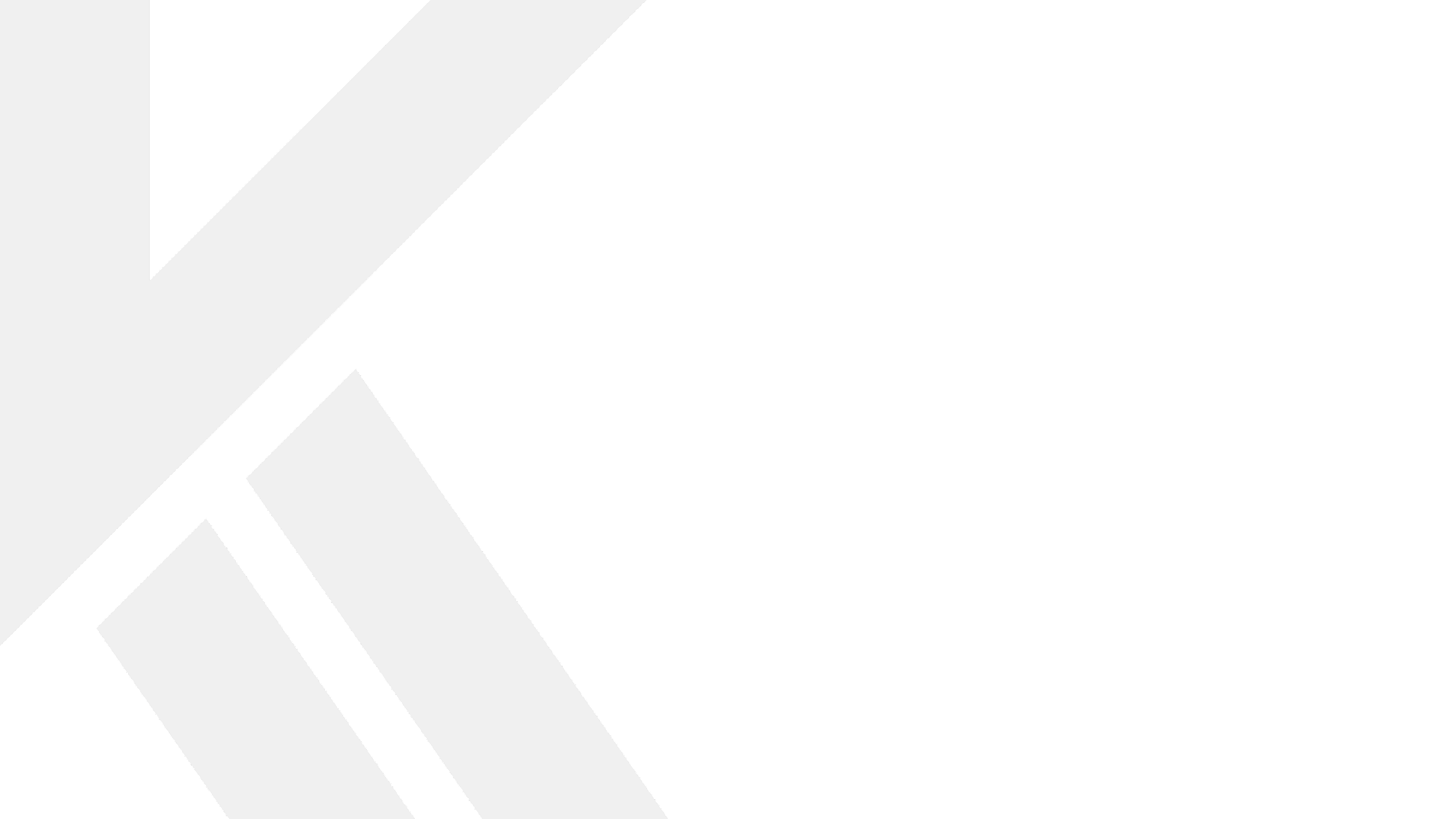 Article
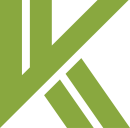 Organisation
Individual
.
For Personal Use
Not for Personal use
Cannot be for personal use
<1 Lakh
>1 Lakh
FC
Not FC
FC
vkalra.com
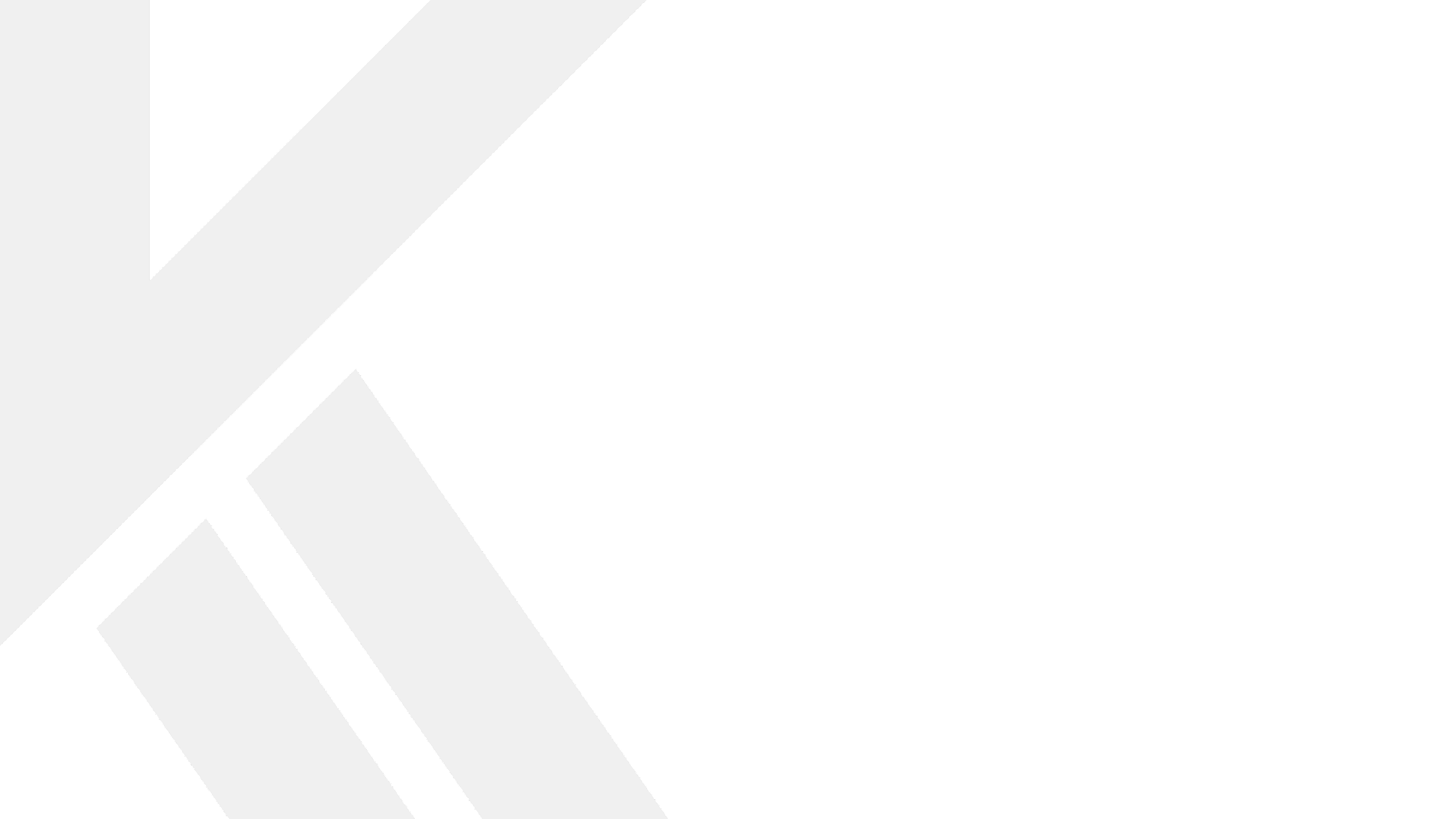 Individual
Currency
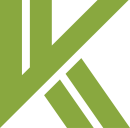 Non- Relative
Relative
.
If >10 Lakhs
If <10 Lakhs
FC
Intimate in FC-1
No compliances
Not considered as FC
vkalra.com
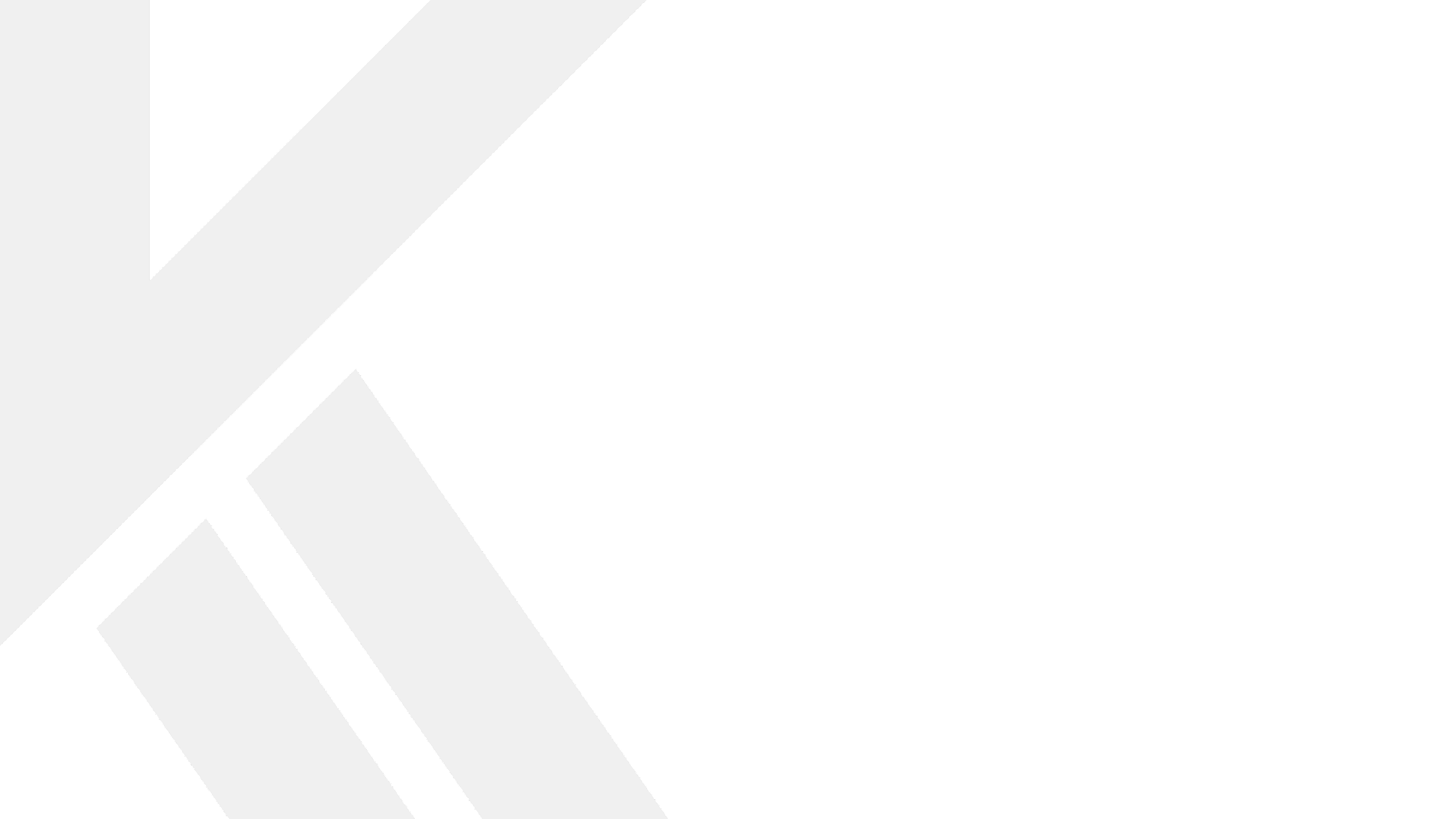 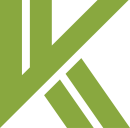 FC or not?
FC
A foreign relative 
Sends a donation of school supplies (books, computers) to 
His cousin (Indian Citizen), The MV of these items (on the date they are gifted) is (a) 1,10,000 ,(b) 90,000.
His cousin (Indian Citizen) who to further donate the same to underprivileged children
Sends 15 lakhs US Dollars to his cousin.
.
Not FC
FC
FC
A foreign charity donates $500 (US Dollars) to an Indian NGO to help fund their education program for underprivileged children.
FC
FC
A Charity donates 50 Lakh to an Indian NGO to help fund their education program for underprivileged children.
A foreign individual donates shares of an India based Company to an Indian trust.
FC
A foreign individual donates shares of a US-based Company to an Indian trust.
FC
vkalra.com
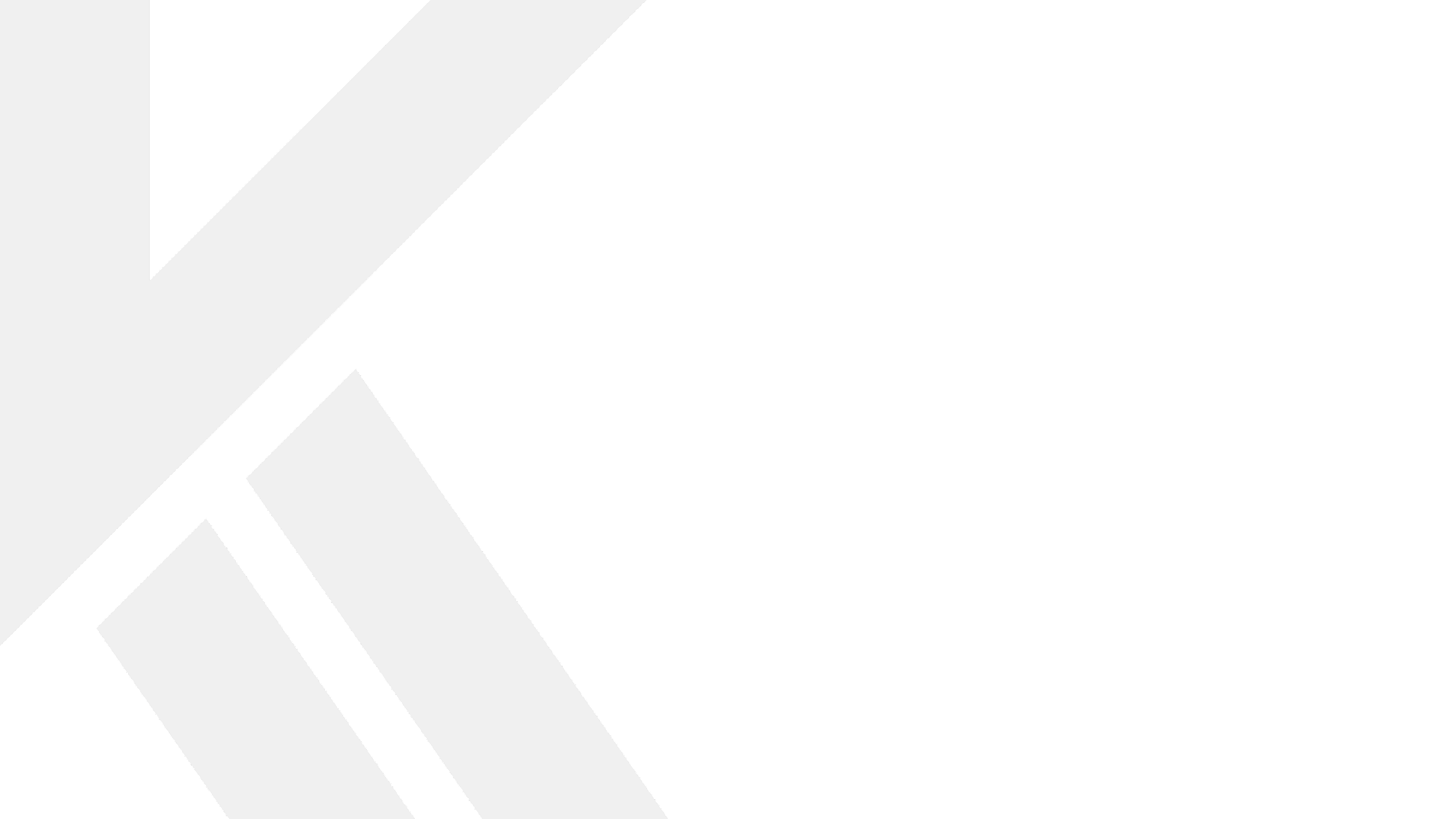 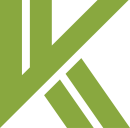 Explanations
Explanation 1

It means that if someone receives an item, money, or foreign security from a foreign source, whether directly or through intermediaries, and then donates, delivers, or transfers it to another person, that donation or transfer will also be considered a "foreign contribution“. In simpler terms, it include not just the initial receipt but also any subsequent transfers.
vkalra.com
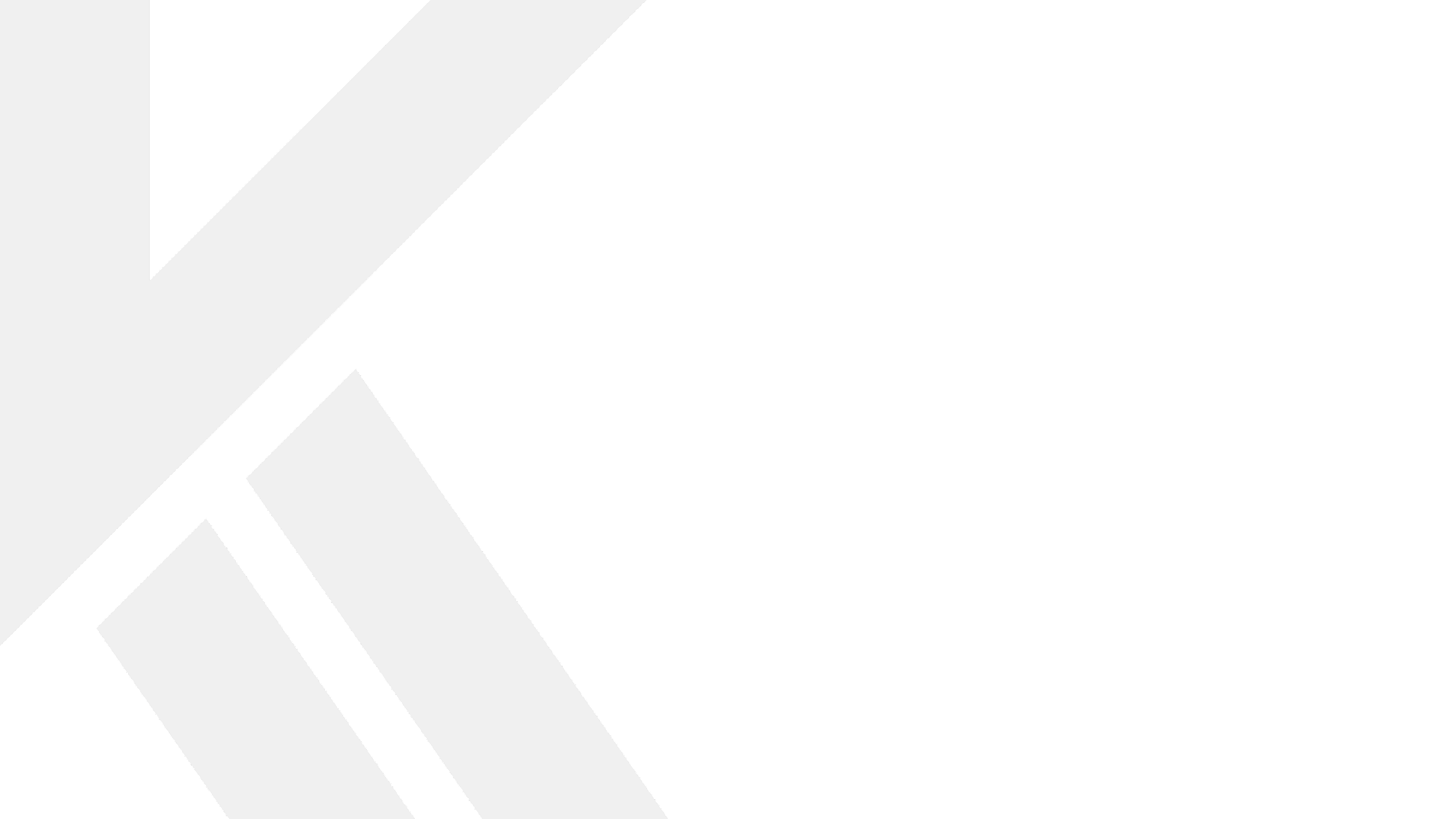 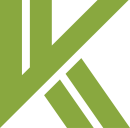 Explanations
.
Explanation 2 

The interest accrued on the foreign contribution deposited in any bank referred to in sub-section (1) of Section 17 or any other income derived from the foreign contribution or interest thereon shall also be deemed to be foreign contribution within the meaning of this clause.
An Indian NGO receives $50,000 in foreign funds and deposits it in a bank account. Over time, it earns interest of $2,000 on that deposit..
Yes , it will be considered FC but will not be reported as fresh contribution
vkalra.com
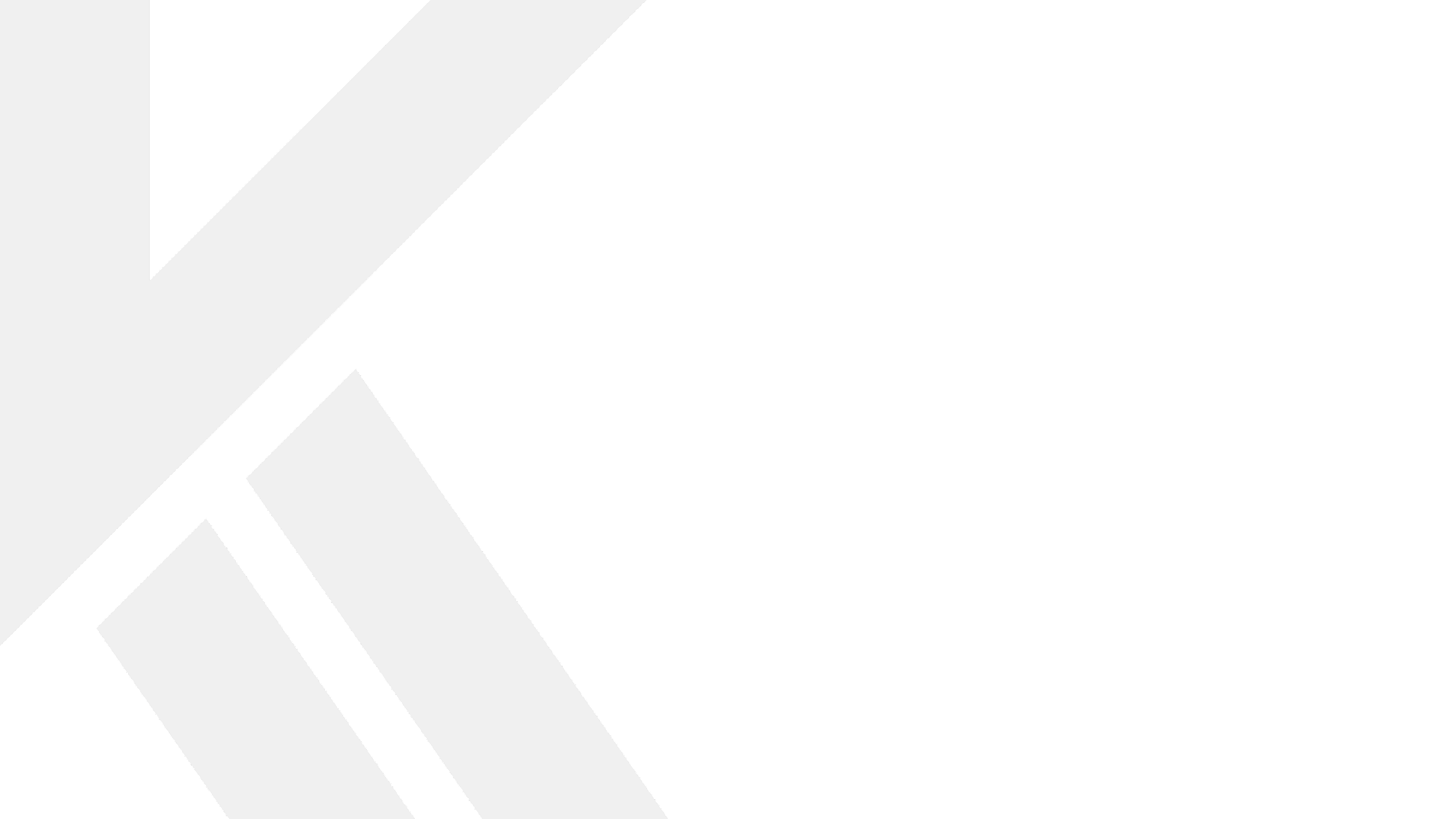 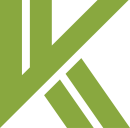 Explanations
.
Explanation 3

Any amount received by a person in India from a foreign source, such as fees (like those paid by foreign students to educational institutions) or payments for goods or services provided in the ordinary course of business, trade, or commerce (whether in India or abroad), as well as any contribution from an agent or foreign source for such fees or costs, will not be considered a foreign contribution. This means that payments for regular business activities or services are excluded from the definition of foreign contribution.
An educational institution in India offers courses and has foreign students enrolled. A person from the U.S. pays ₹5,00,000 as tuition fees for these foreign student
No, it will not be considered as FC because the person has made the transfer of ₹ 5 Lakh for these foreign students
An educational institution in India offers courses and has foreign students enrolled. A person from the U.S. donates ₹10,00,000 to the educational Institution.
Yes, it will be considered as FC because the person has made the transfer of ₹ 10 Lakh for reasons which are not in the ordinary course of business
vkalra.com
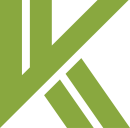 Section-3 Prohibition to accept Foreign Contribution
(1) No foreign contribution shall be accepted by
Government Related
Associations or Co’s in the production/broadcast of news or current affairs
Candidate for Election
Members of Registered Newspaper
Political Party or office-bearer there of
-Correspondent
-Columnist
-Cartoonist
-Editor
-Publisher
-Audio News
-Audio Visual News
-Current Affair Programmes
-Other modes of mass
  Communication
-Public Servant
 (Sec 21 of IPC)
-Judge
-Government
  Servant
Member of any Legislature
Organization of a political nature under section 5
Individuals or associations who have been prohibited from receiving foreign contribution
-Employee of any
  corporation(Co)/body
  controlled/ owned by
  Government
CCCEP related to above Association or Co’s above
vkalra.com
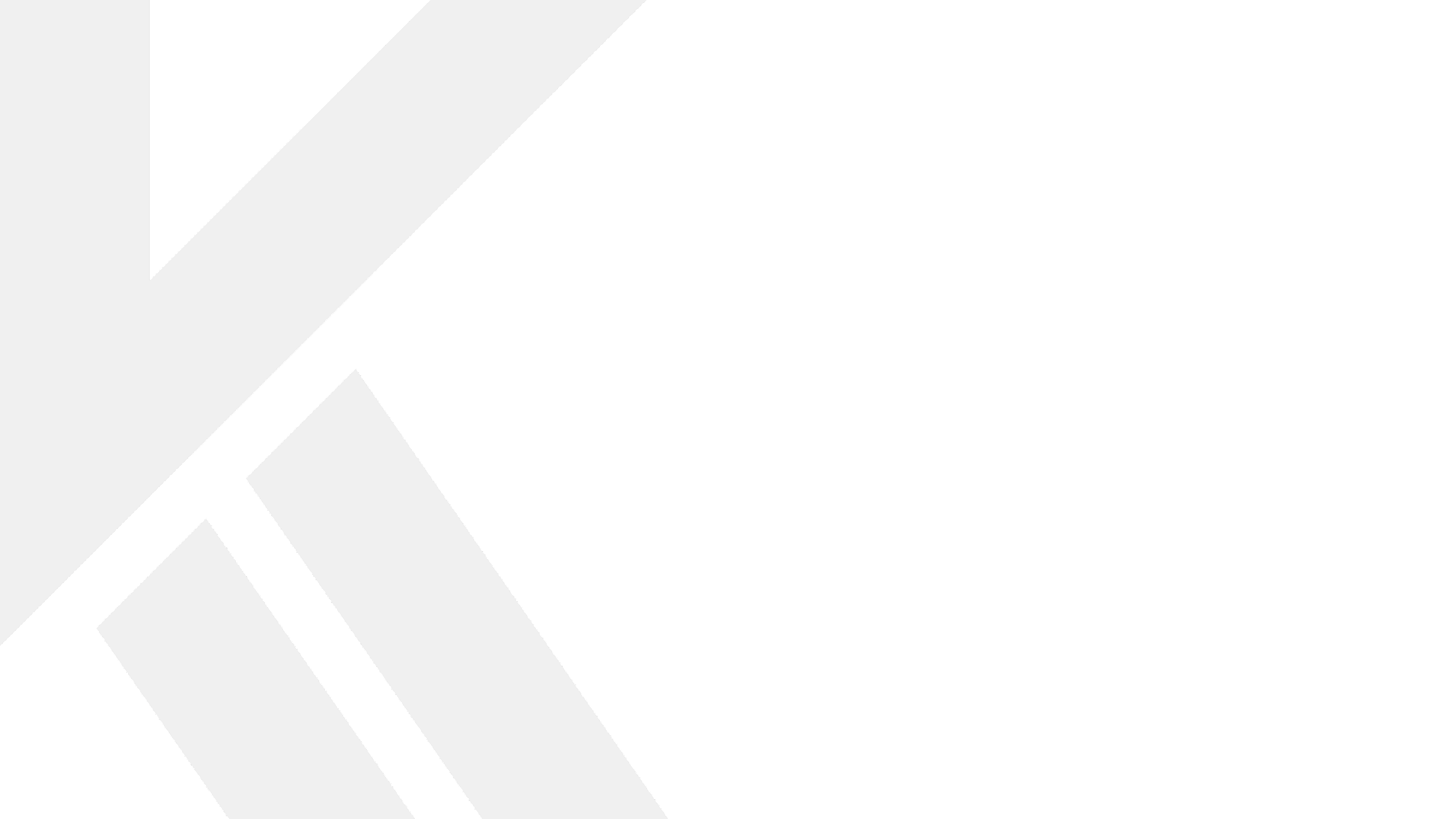 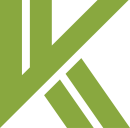 Foreign Hospitality(Section 2(i))
“Foreign Hospitality” means any offer, not being a purely casual one, made in cash or kind by a foreign source for providing a person with the costs of travel to any foreign country or territory or with free boarding, lodging, transport or medical treatment;
.
1 Not Purely Casual:
The hospitality must be a formal offer and not just a casual or incidental gift. 

2. In Cash or Kind:
The hospitality can be provided in two forms:
Cash: Direct financial assistance to cover the cost of travel, lodging, etc.
Kind: Non-monetary offerings, such as providing travel tickets, free accommodation, or meals.

3. Medical Treatment:
It also covers any offer of free medical treatment or healthcare provided by the foreign source, which might include everything from consultations and surgeries to medication and hospital stays.
vkalra.com
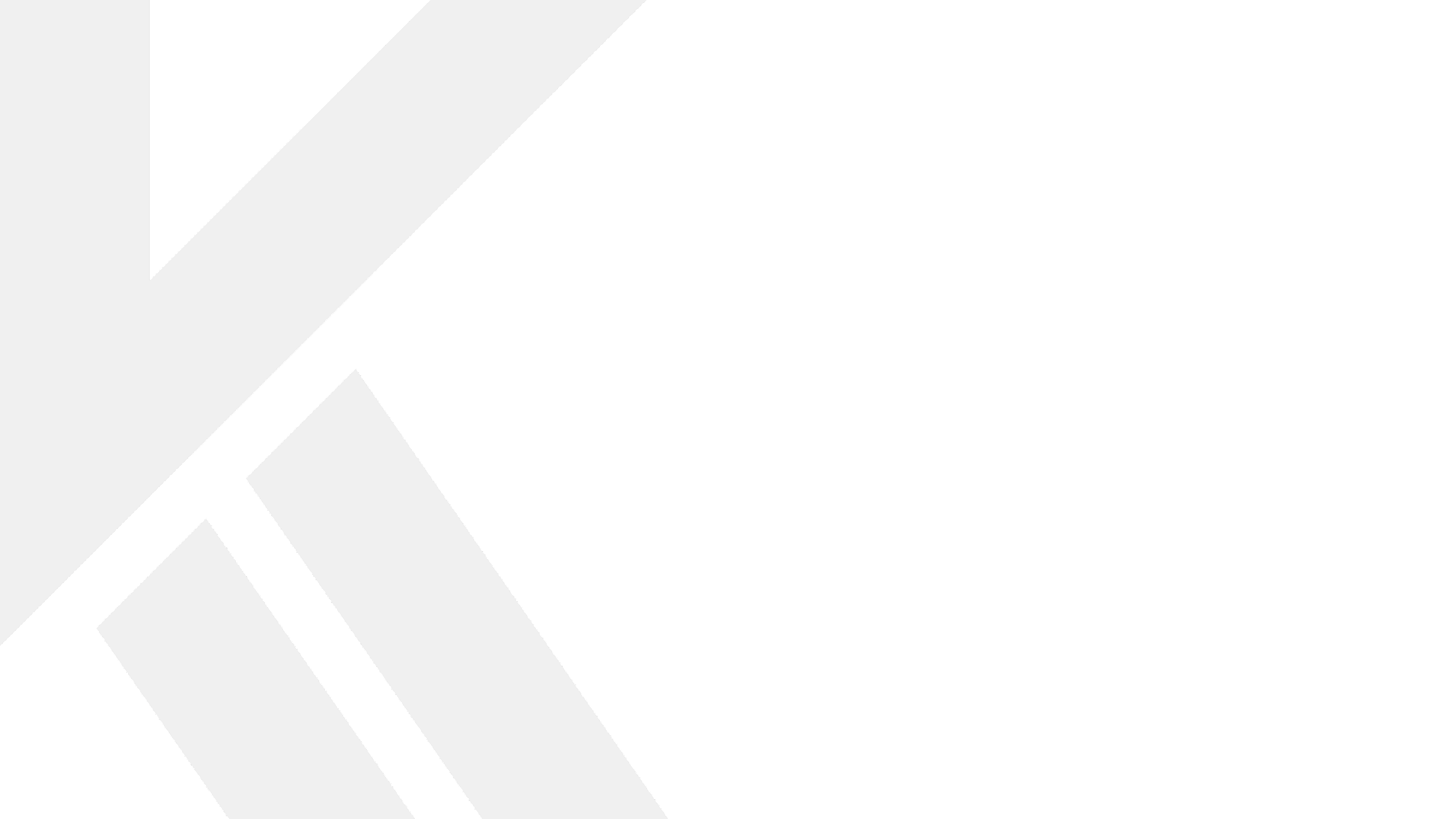 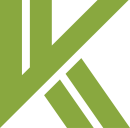 Foreign contribution v/s Foreign Hospitality
.
vkalra.com
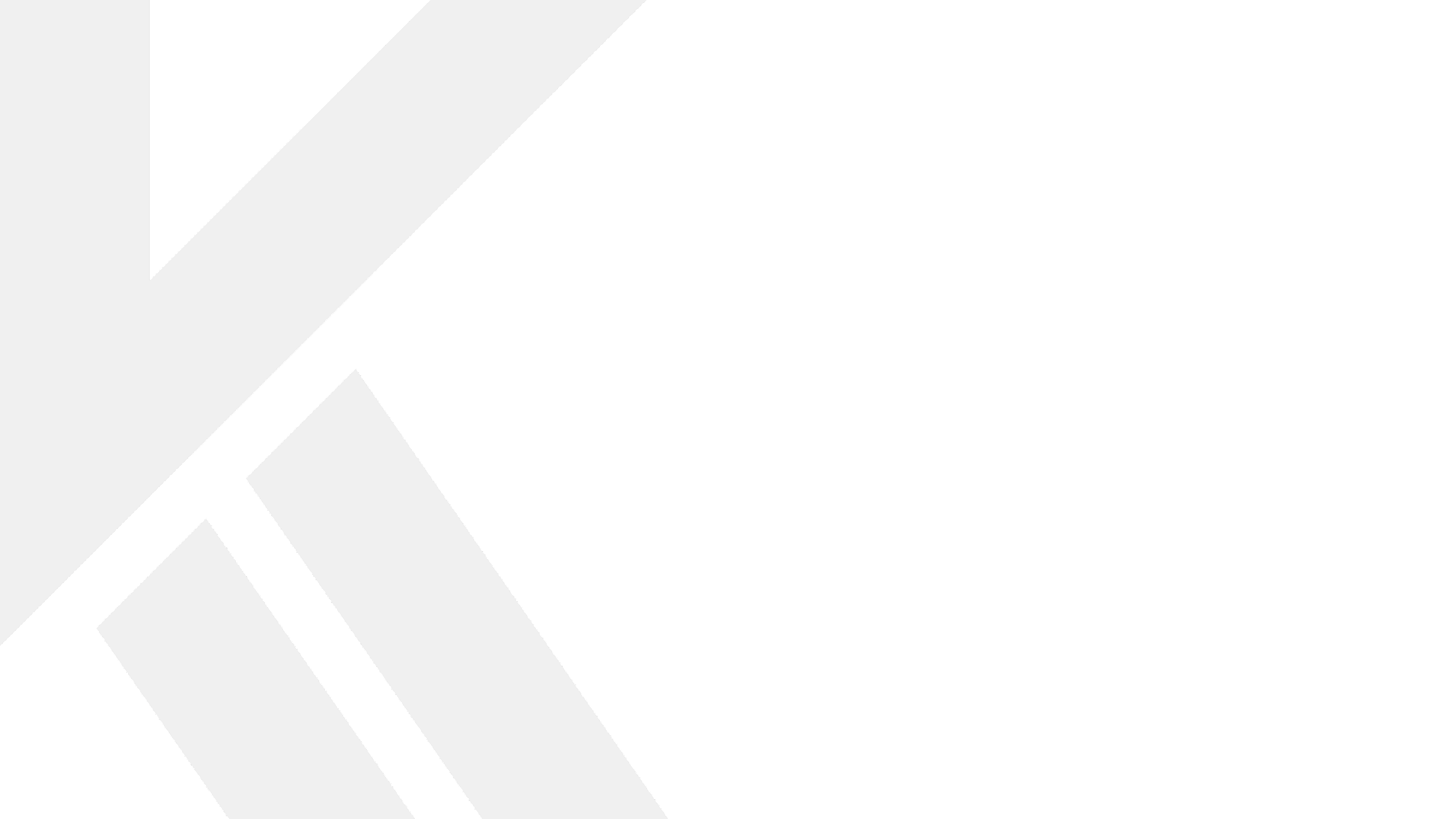 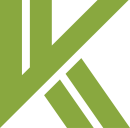 Utilization of FC
Section 8- Restriction to utilize foreign contribution

Utilization of Contributions: 
Registered persons/entities must use foreign contributions for the specified purpose they were received for.

Prohibition on Speculative Business: 
Foreign contributions and income cannot be used for speculative business, as per Rules defined by the Central Government.

Administrative Expenses: 
Up to 20% of the foreign contribution can be used for administrative expenses each year.
If administrative expenses exceed 20%, prior approval from the Central Government is required.
The Limit of Administrative Expenditure was amended from 50 % to 20% via Amendment in 2020.
vkalra.com
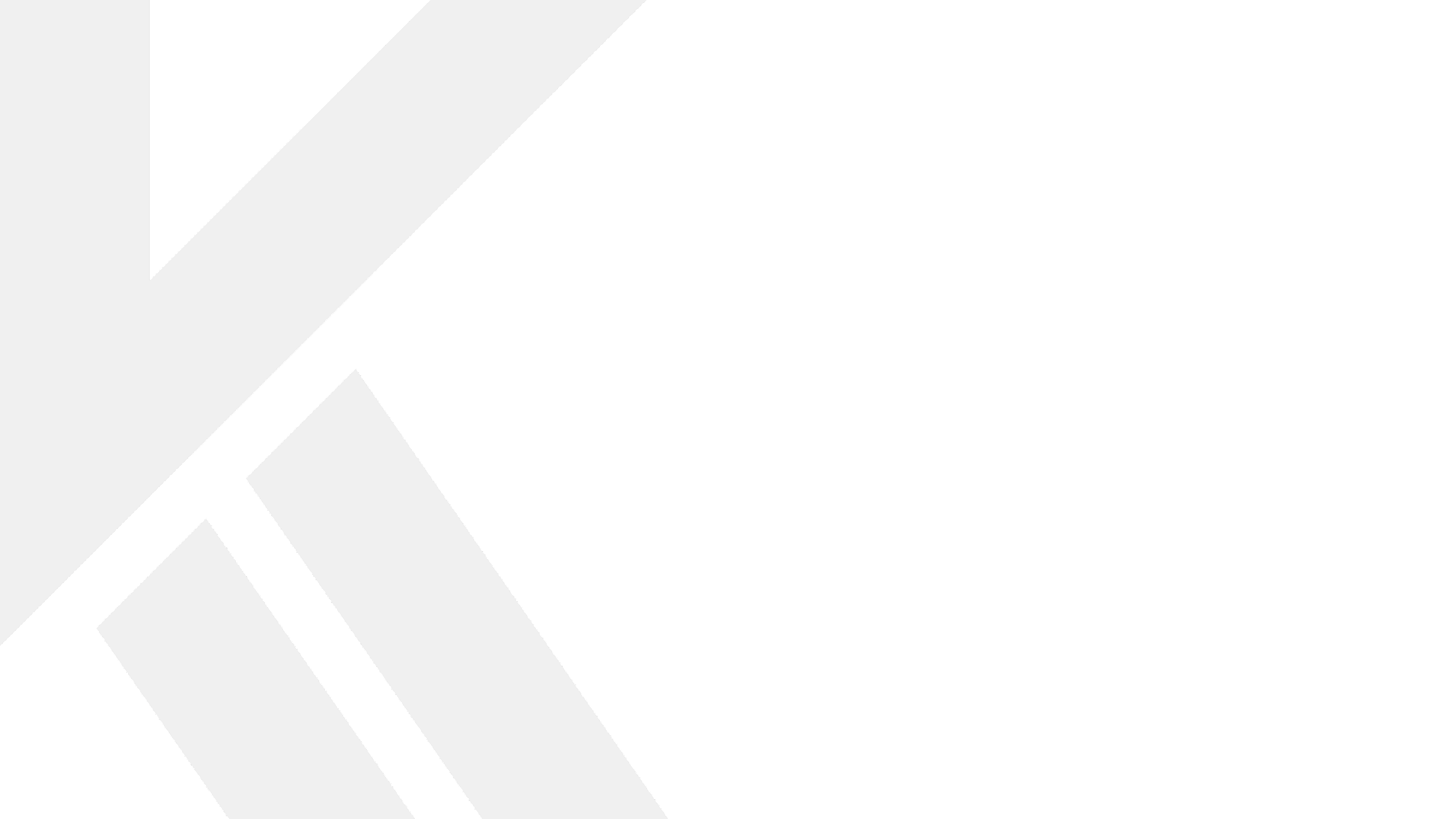 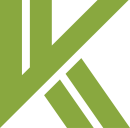 Administrative Expenses
vkalra.com
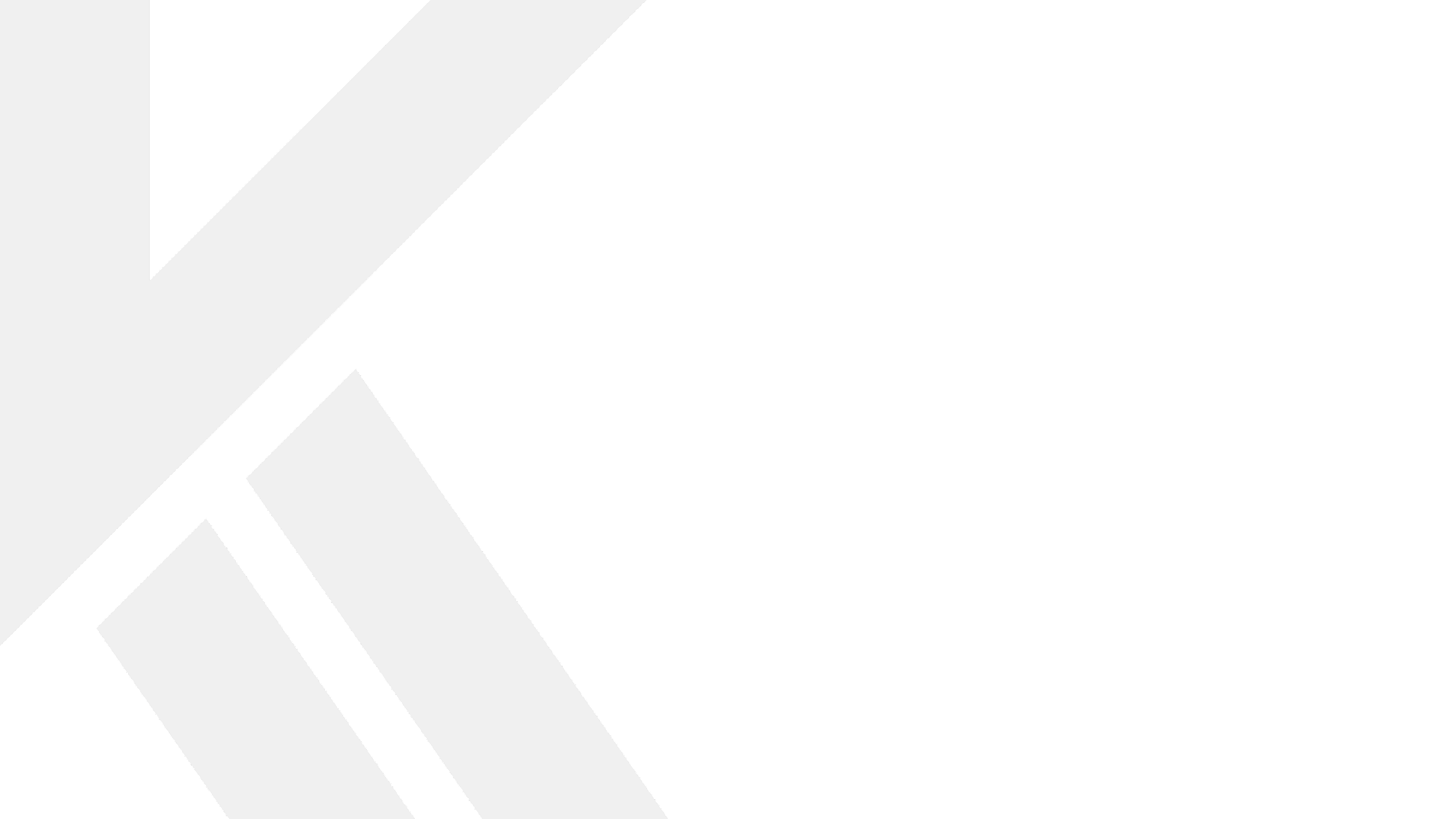 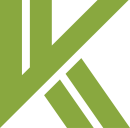 Prohibition on Speculative Business
.
As per Rule 4 Speculative Activities include:

Activities or investments with risk linked to market forces (e.g., mutual funds, shares).

Participation in schemes promising high returns (e.g., chits, land, or assets not aligned with the organization’s goals).

Non-Speculative Investment: Debt-based secure investments are not considered speculative.

Investment Register: Every association must maintain a separate register of its investments.

Audit: The investment register must be submitted for audit.
vkalra.com
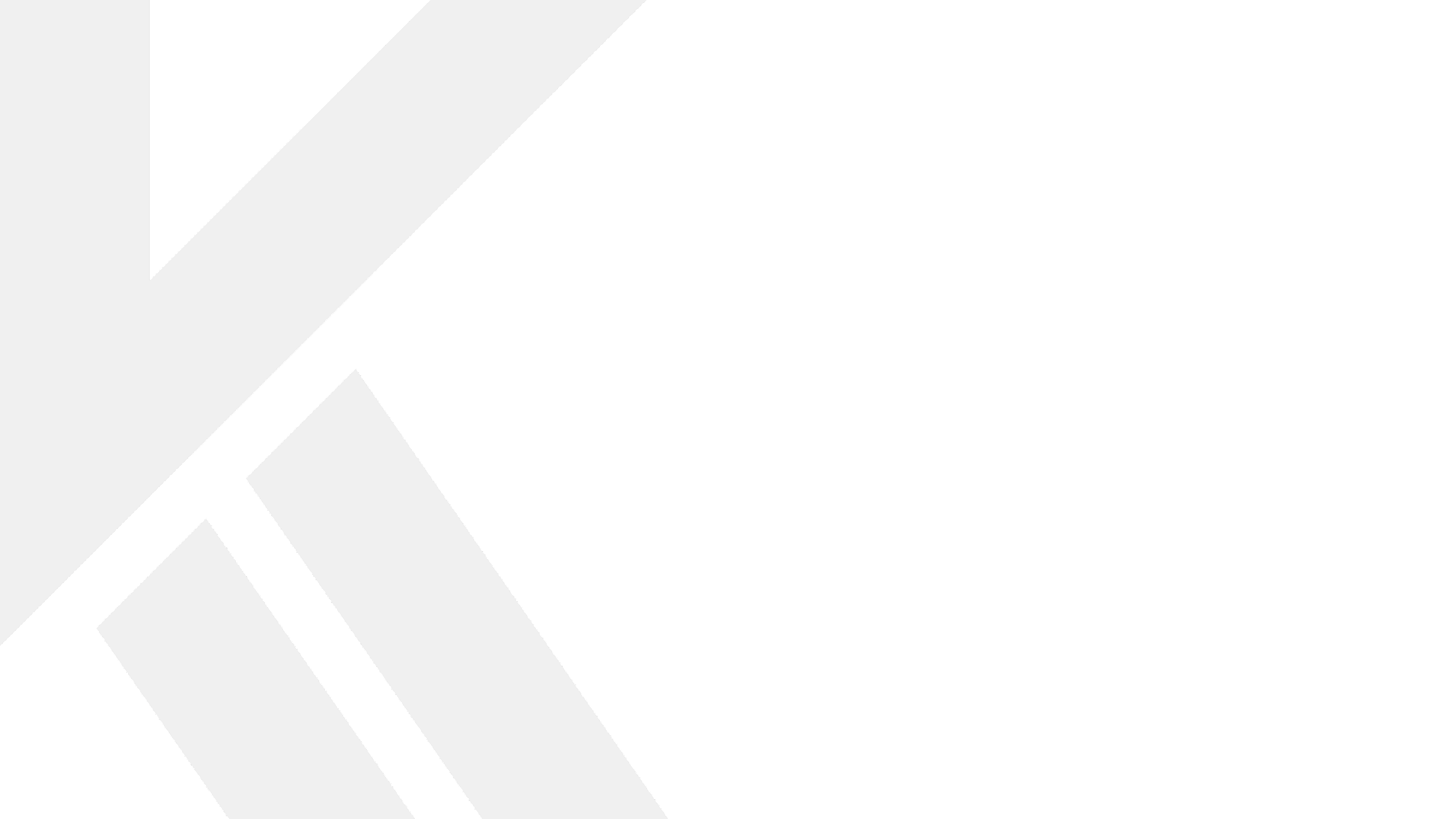 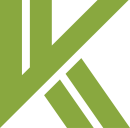 Debt-based Secure Investments
7. Municipal Bonds
1. Government Bonds and Securities
3. Fixed Deposits (FDs) with Banks
5. Non-Convertible Debentures (NCDs)
Issued by Local Governments
Treasury Bills
Government Bonds:
Sovereign Gold Bonds
FCRA-Designated Banks
Debt Instruments Issued by Companies:
2. Corporate Bonds
4. Certificates of Deposit (CDs)
6. Post Office Savings Schemes
Investment Grade Corporate Bonds
Public Sector Undertaking (PSU) Bonds
Short-Term Bank CDs
Post Office Monthly Income Scheme (MIS)
Post Office Term Deposits
vkalra.com
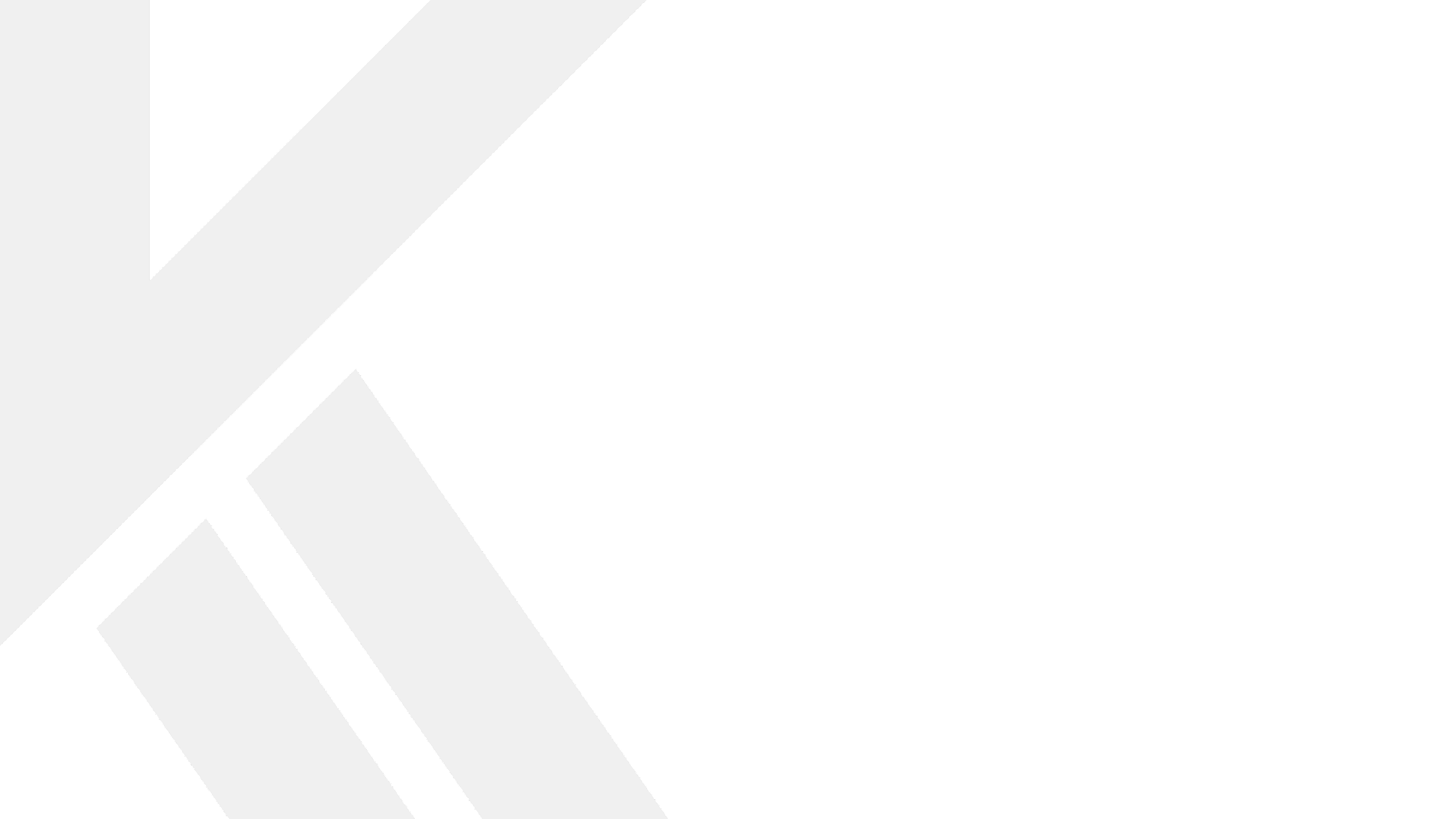 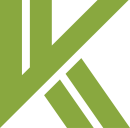 Section 11- Registration of Certain Persons with CG
.
Entities with cultural, economic, educational, religious, or social programs must obtain a registration certificate from the Central Government before accepting foreign contributions.
If not registered, prior permission from the Central Government is required for accepting foreign contributions, which will be valid for a specific purpose and source.
The Government may specify persons, areas, purposes, or sources requiring prior approval for accepting foreign contributions.
The Central Government can restrict the use of unutilized or unreceived foreign contributions if a violation is suspected.
vkalra.com
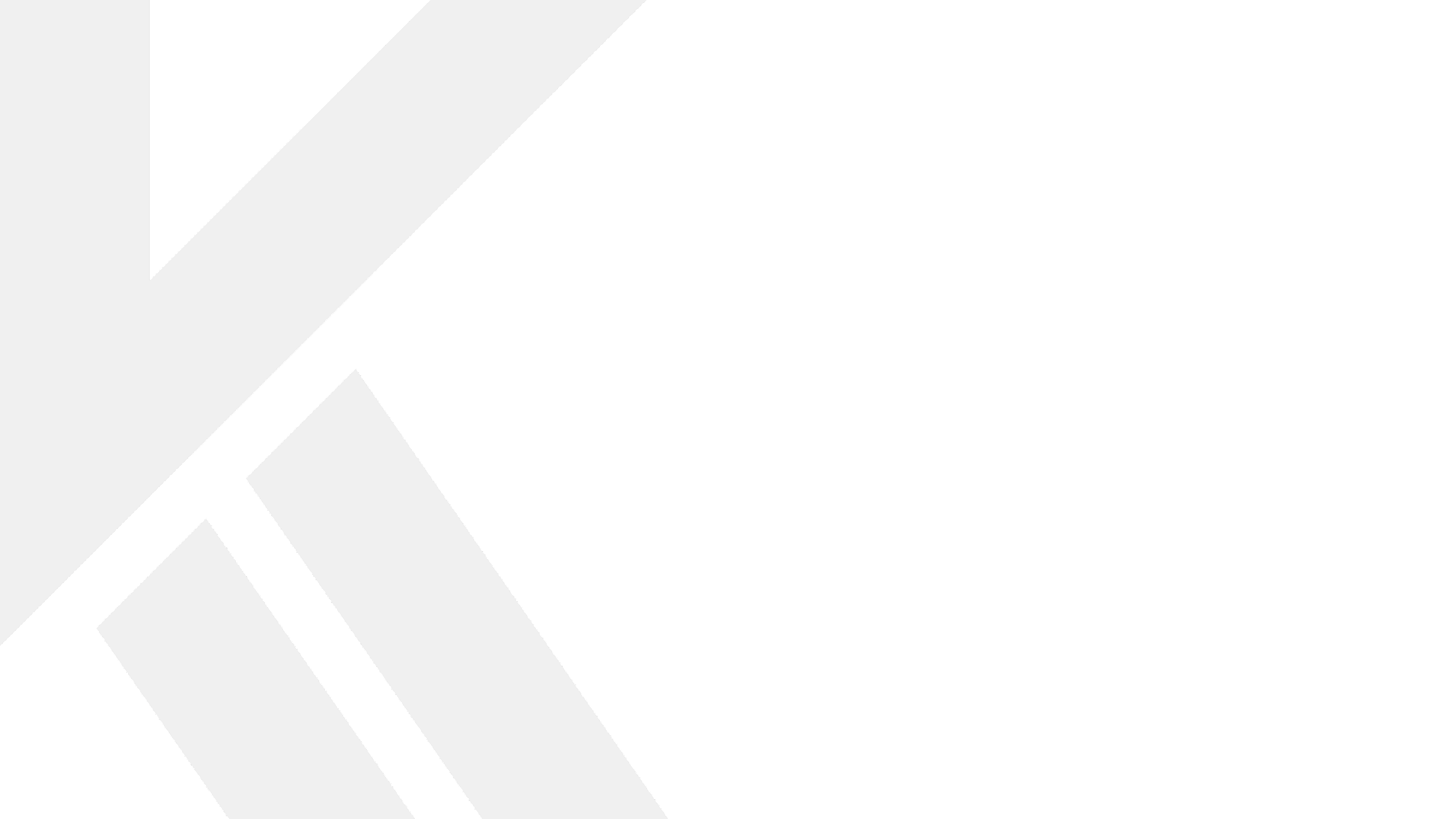 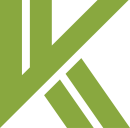 Registration v/s Prior Permission (FAQ of FCRA)
vkalra.com
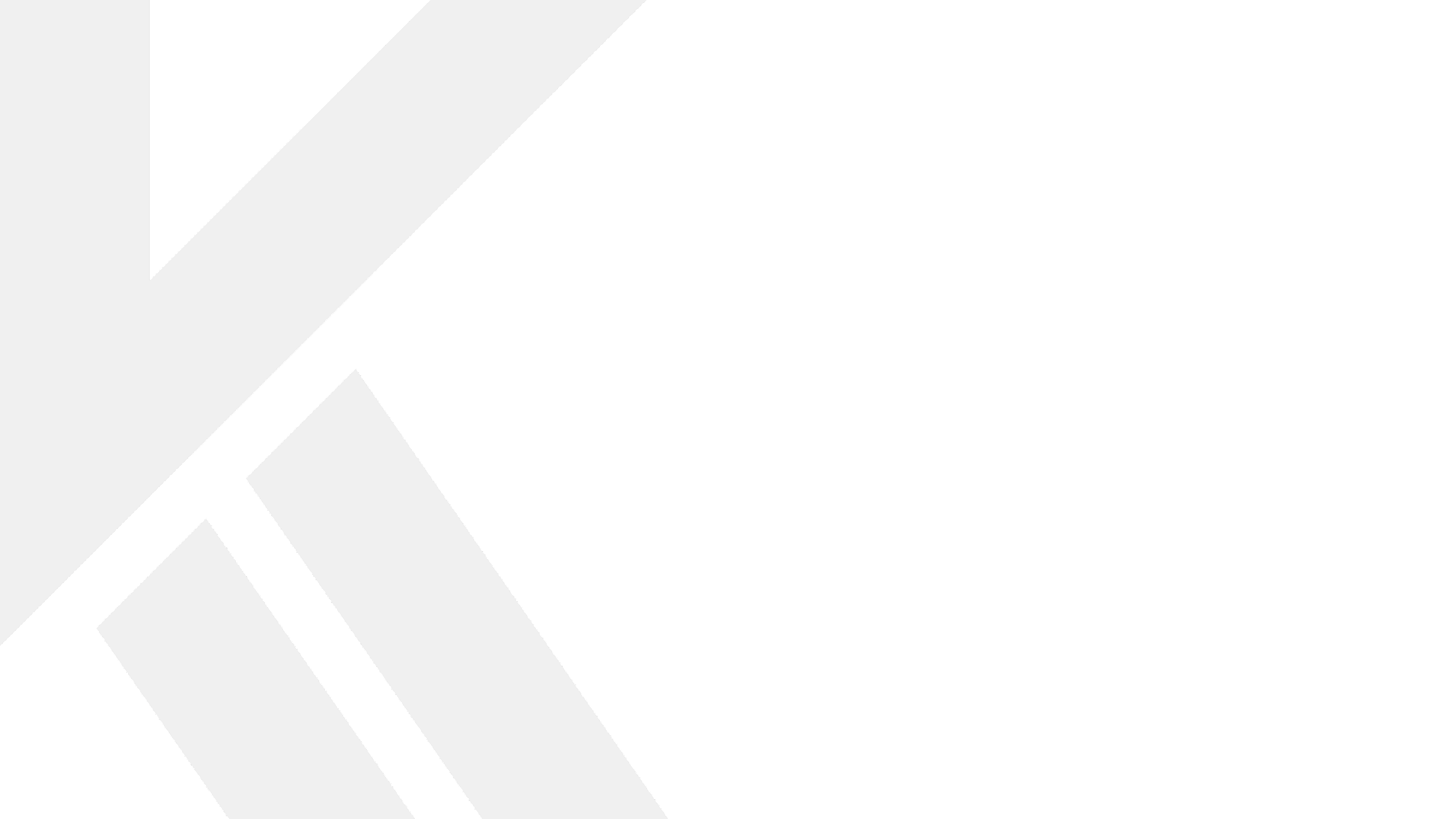 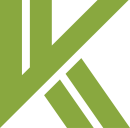 Section-12 Grant of Certificate of Registration
Procedure for obtaining Certificate of Registration (COR) or Prior Permission:









After that, Central Government will examine the application and if the application is incomplete or incorrect, it will be rejected.
If conditions are met, registration or prior permission is granted within 90 days.
vkalra.com
Can any individual register under FCRA act
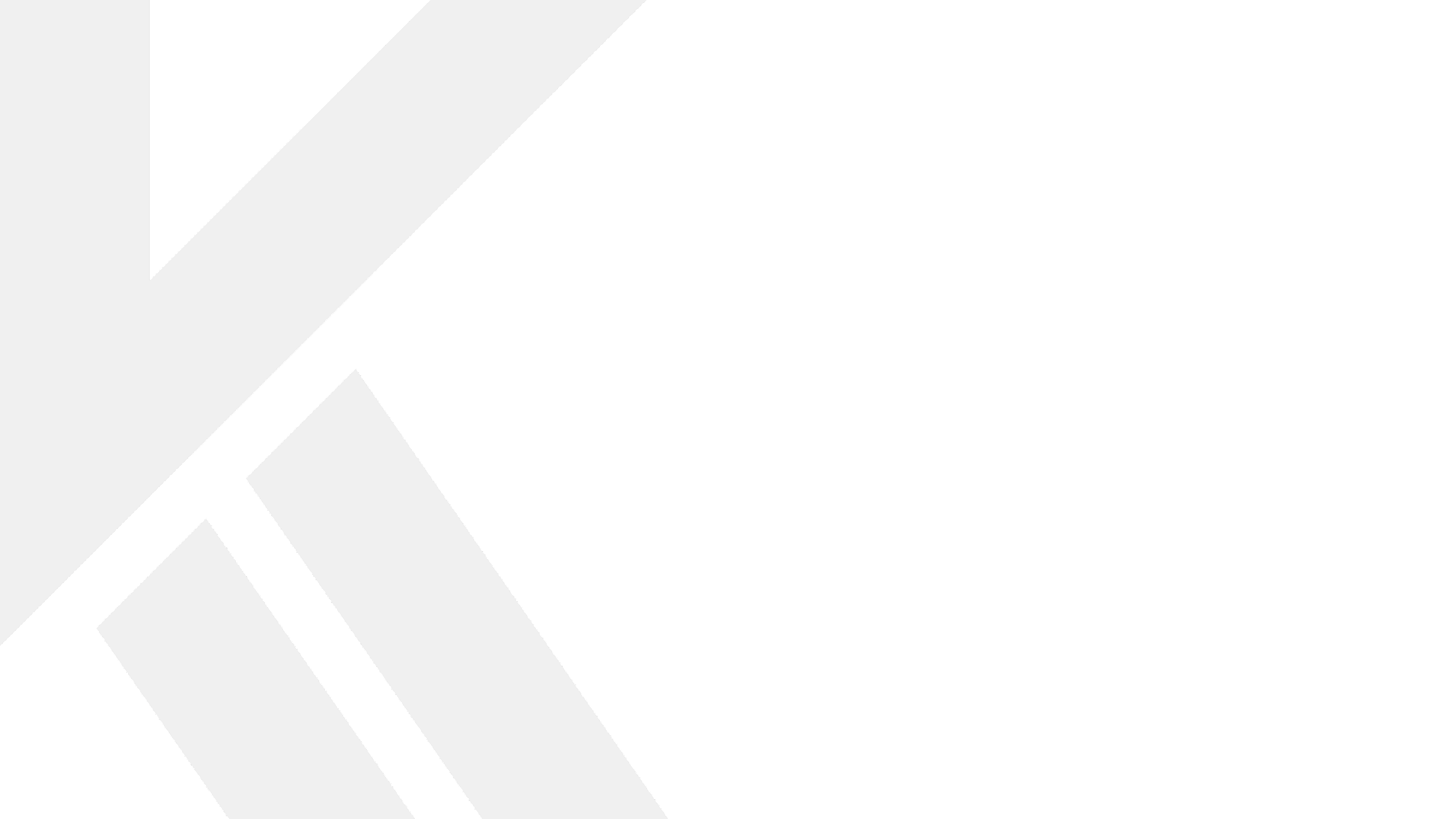 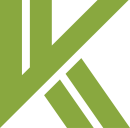 FAQ’s
FAQ 1
Can any Individual Register under FCRA Act
No, an individual cannot register under the FCRA for receiving foreign contributions. FCRA registration is primarily meant for organizations, associations, and NGOs.
However, an individual can apply for prior permission from the Central Government to receive foreign contributions for a specific purpose. This permission is granted on a case-by-case basis.
FAQ 2
Can an individual obtain prior permission For FC if the purpose is not religious, social or economical
An individual cannot receive foreign contributions without prior permission unless for cultural, economic, educational, religious, or social purposes under FCRA. Other purposes (e.g., personal gifts, commercial transactions) fall under FEMA regulations.
vkalra.com
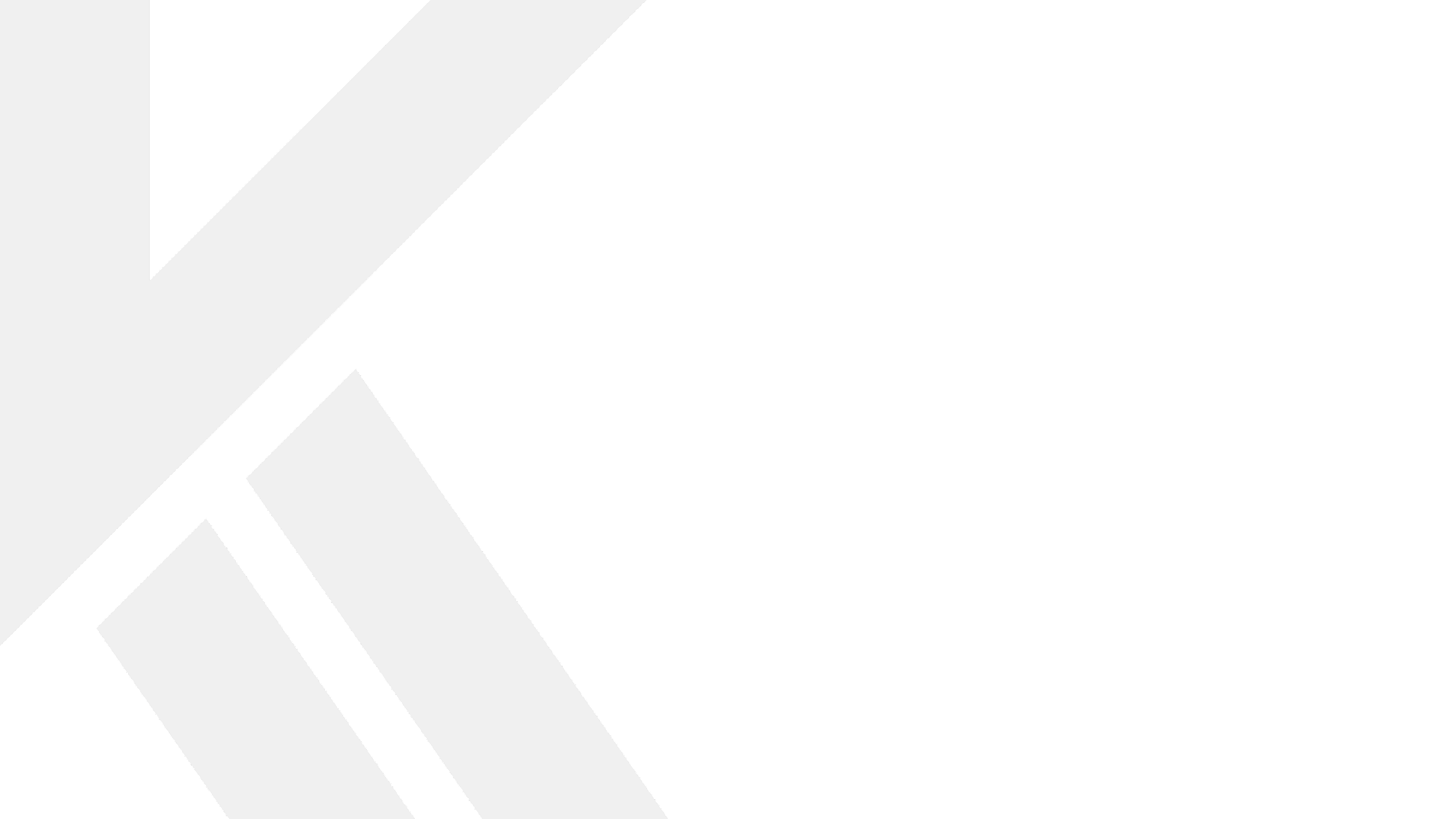 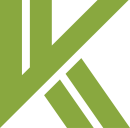 Suspension, Cancellation & Surrender of Certificate
Suspension (Section-13)

The Central Government may suspend a certificate for up to 180 days (extendable by another 180 days) if there are grounds for cancellation under Section 14(1).
During suspension, the person:
       -Cannot receive foreign contributions, unless permitted under specific conditions.
       -Can utilize existing foreign contributions only with prior government approval.

Cancellation (Section-14)

The Central Government may cancel a certificate after due inquiry if:
    - False or incorrect statements were made in the application.
    - Terms and conditions of the certificate were violated.
vkalra.com
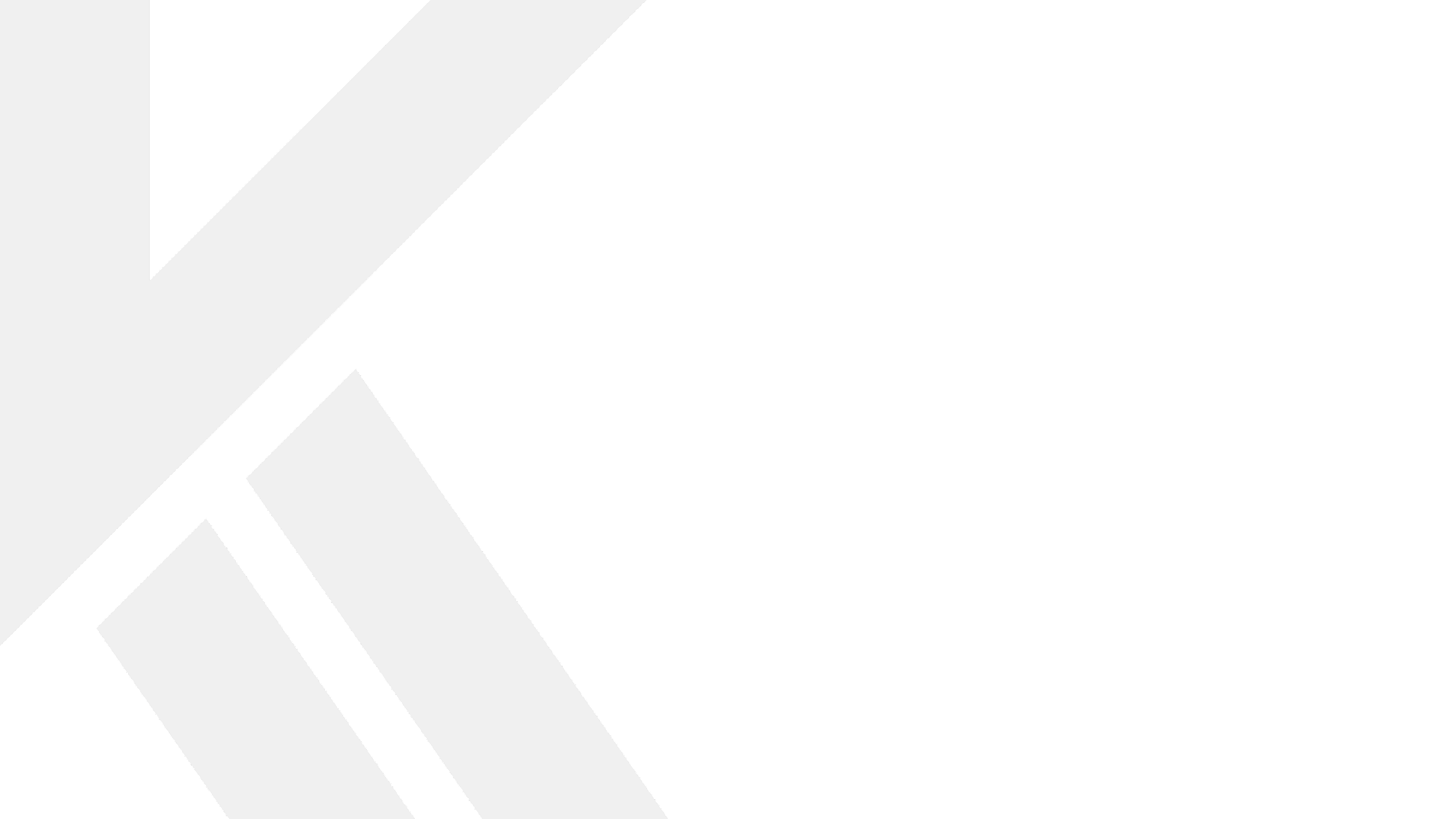 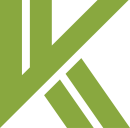 - It is necessary in the public interest to cancel the certificate.
    - Any provisions of the Act, rules, or orders were violated.
   - The certificate holder has been inactive for two consecutive years or has become defunct.
 
Opportunity of being heard will be given before cancellation.
A person with a cancelled certificate is ineligible for registration or prior permission for three years from the cancellation date.   


Surrender (Section-14A)

Person may make application to CG to surrender COR (in Form FC-7).
The Central Government may permit a person to surrender their certificate upon request, after due inquiry.
Approval is granted only if there is no violation of the Act.
vkalra.com
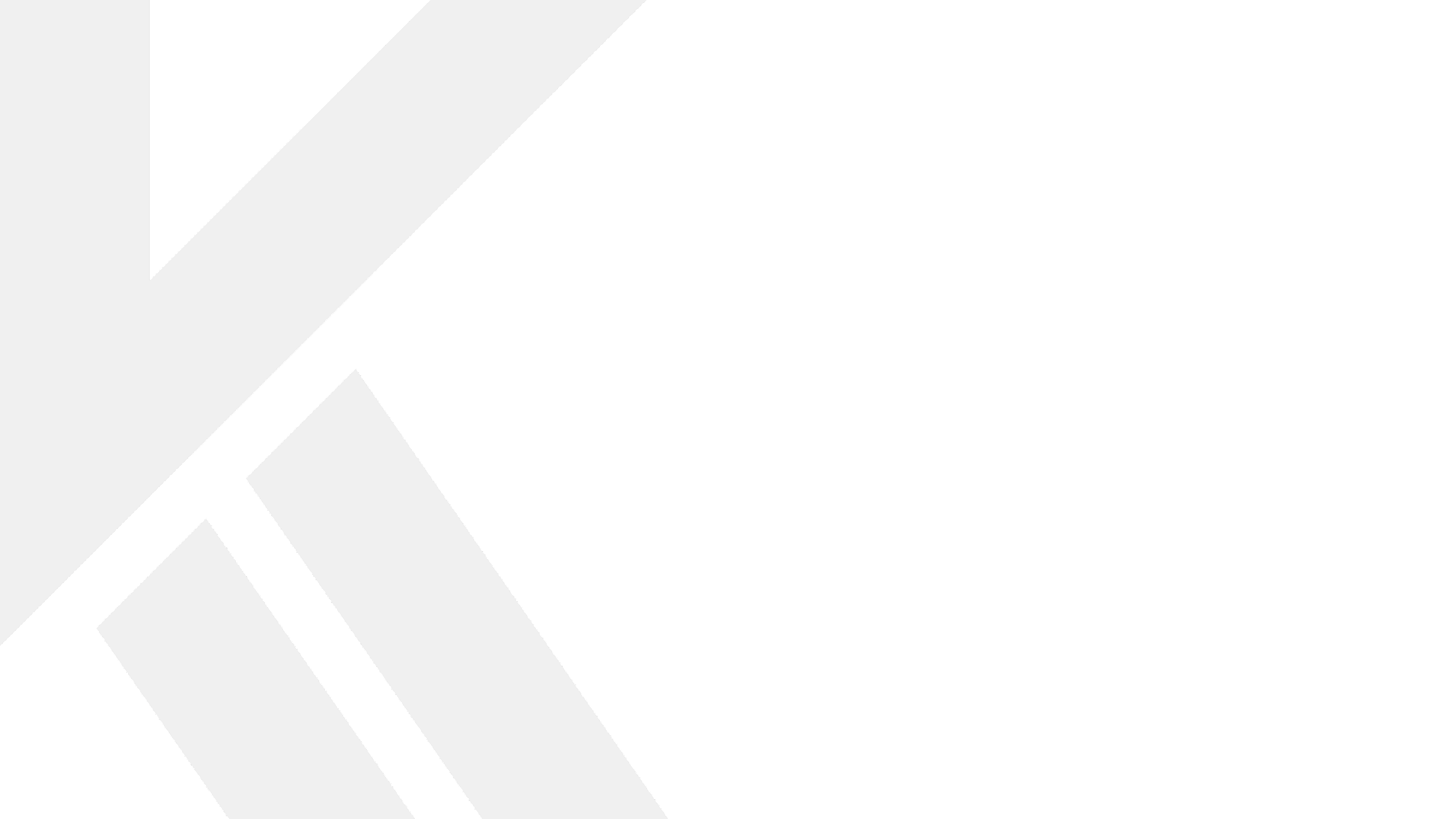 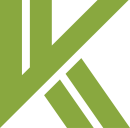 Section 16-Renewal of COR
Renewal must be done within six months before expiry.
Application to be submitted in form FC-3C with prescribed fee to the Central Government.
Renewal granted within 90 days for 5 years, renewal may be refused if any violation of the Act is found. 

FAQ
What happens if the association does not apply for renewal of registration?
The existing registration under FCRA, 2010, will cease from the date of completion of the period of five years from the date of grant of registration and will not be eligible for receipt & utilization of foreign contribution. In such a case, the association has to apply afresh for grant of registration.
vkalra.com
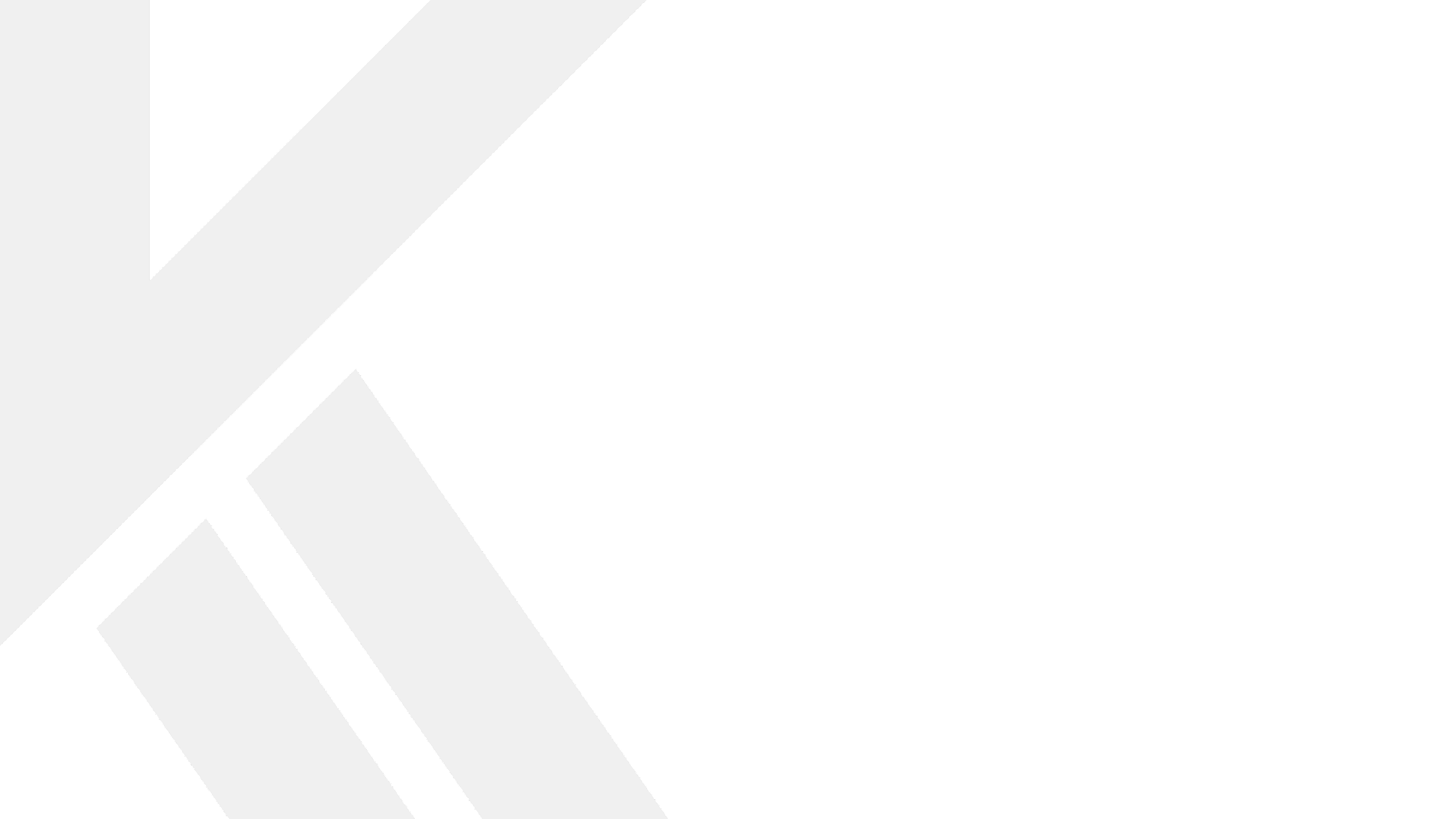 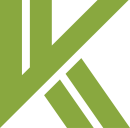 MCQ:
vkalra.com
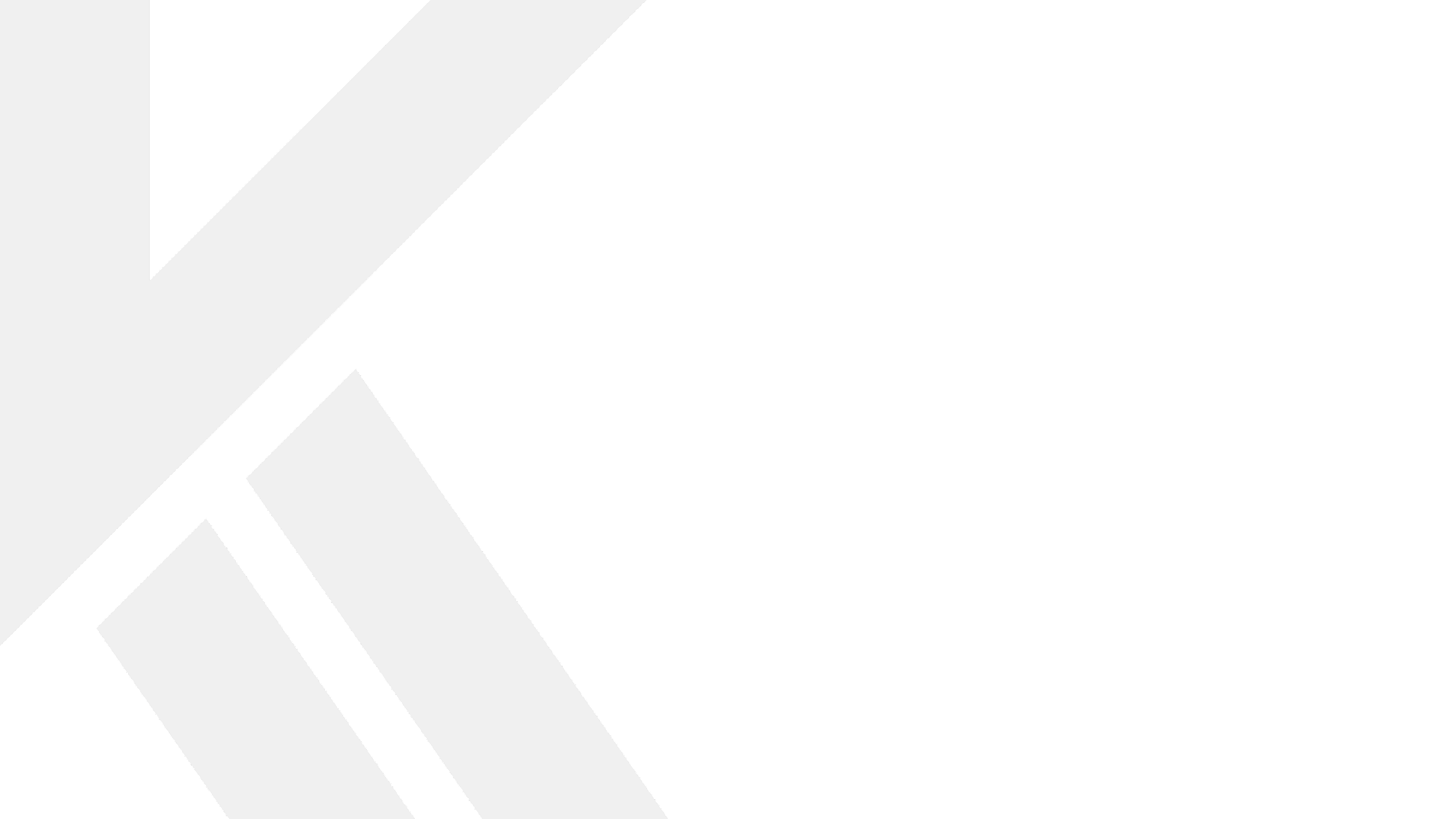 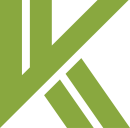 Accounts, Intimation, Audit & Disposal of Assets
Foreign Contribution through Scheduled Bank (Section-17)
Foreign contributions must be received in an "FCRA Account" at a specified SBI branch in New Delhi. (Main Branch-Sansad Marg). (As per FCRA Amendment 2020)
Additional FCRA accounts can be opened in other scheduled banks for utilization purposes.

2. Intimation & Reporting (Section-18)
Certificate holders must report each foreign contribution to the Central Government, including:
     - Source, amount, and utilization details
A bank-certified statement of received funds must be submitted.

3. Maintenance of Accounts (Section-19)
Mandatory to maintain records in a prescribed format:
     - Receipts of foreign contributions
     -  Utilization details
vkalra.com
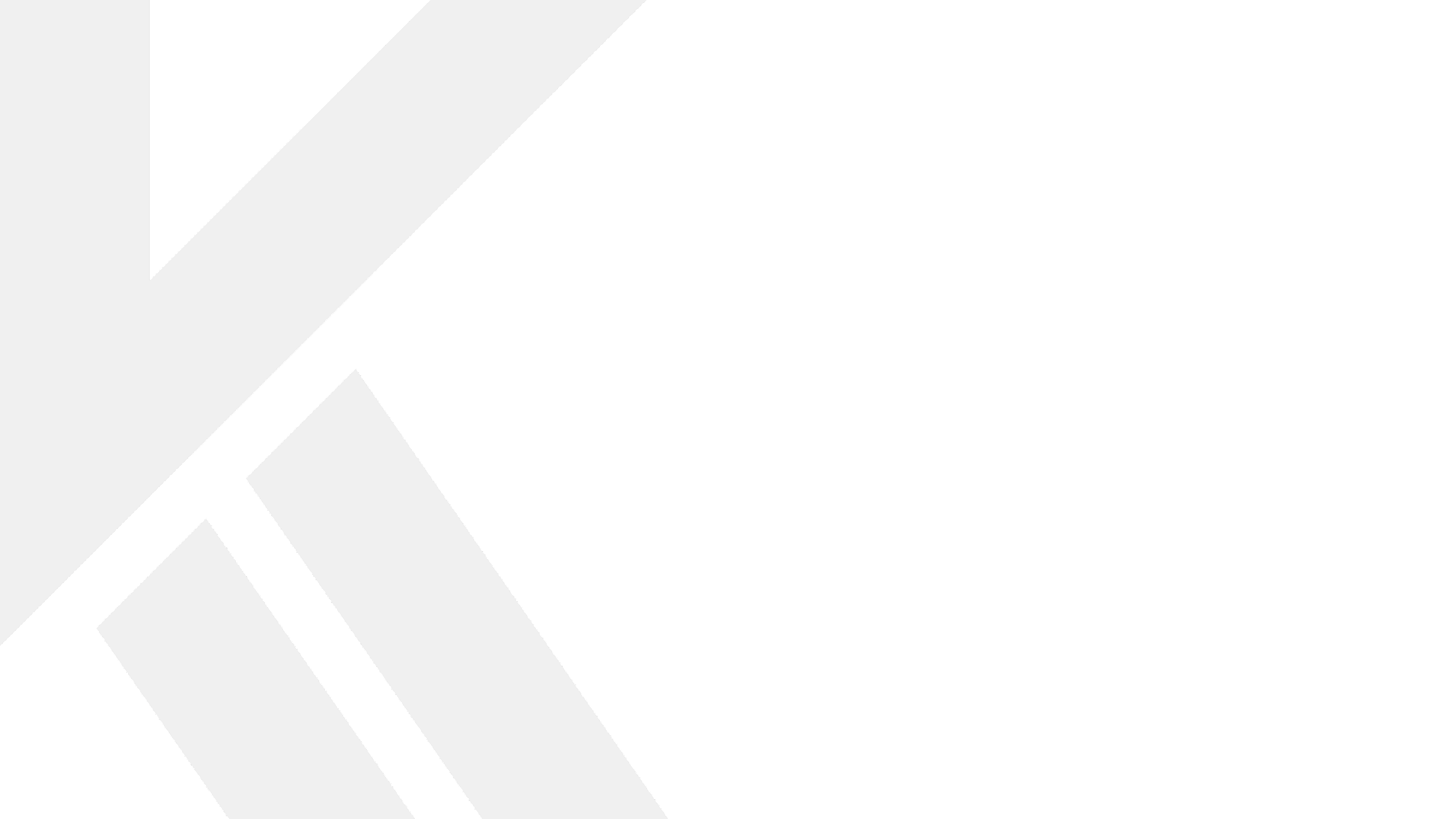 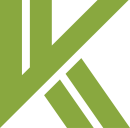 4. Audit of Accounts (Section-20)
If a person fails to report foreign contributions or violates the Act, the Central Government may:
Authorize an audit of financial records.
Inspect premises for verification.
Ensure confidentiality of audit findings.

5. Intimation by candidate for election (Section-21)
Every Candidate for election who received FC within 180 days before nomination shall report within 45 days of such nomination.
Candidate shall Intimate CG in Form FC-1.

6. Disposal of Assets (Section-22)
If an entity ceases to exist or becomes defunct, assets created using foreign contributions will be:
Disposed of per applicable laws.
If no law applies, the Central Government will specify the disposal process.
vkalra.com
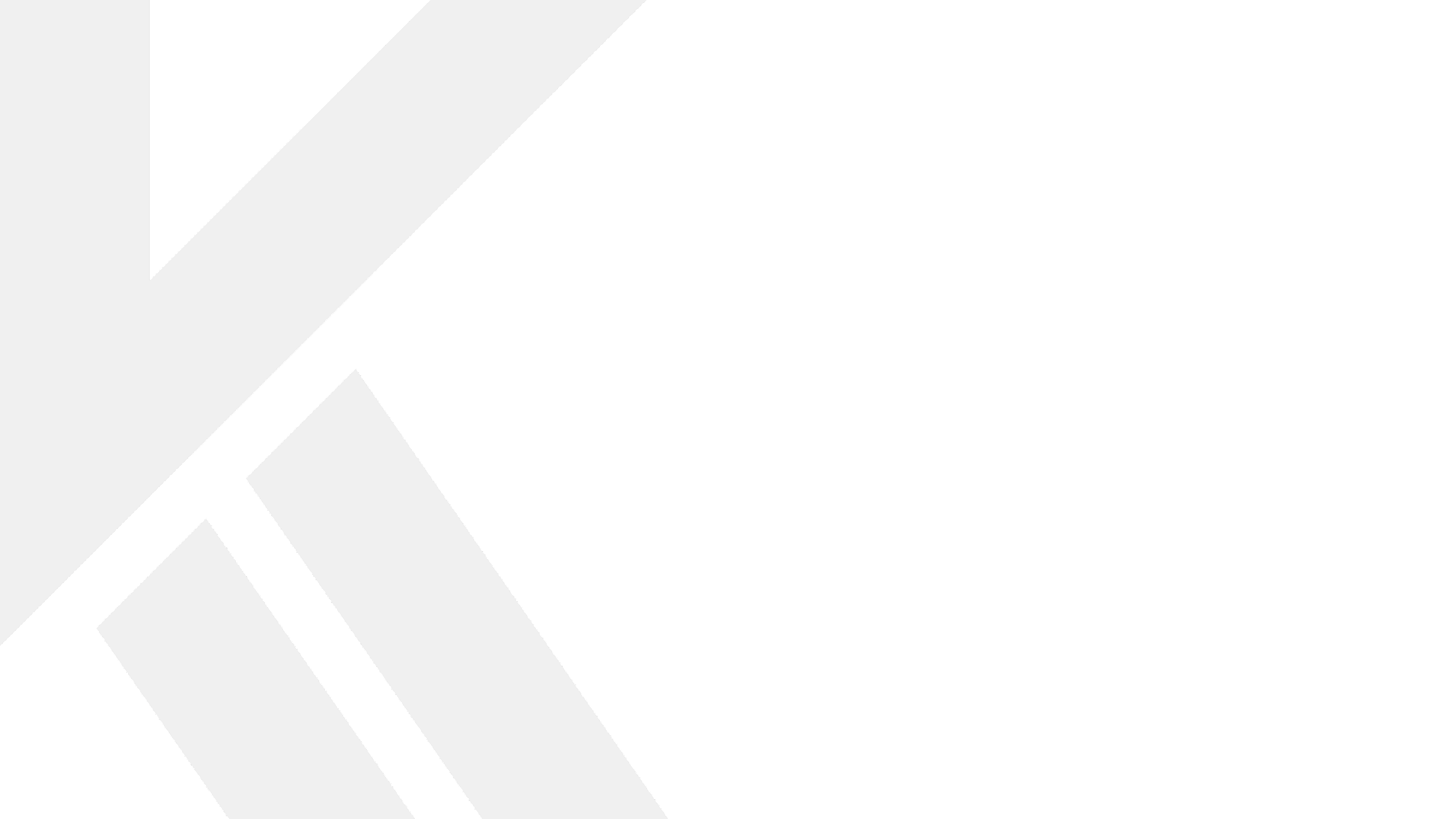 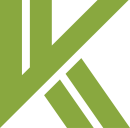 FAQ’s
FAQ 1
Can foreign contributions received in an FCRA account be transferred to a local (non-FCRA) account?
No, foreign contributions received in an FCRA account cannot be transferred to a local (non-FCRA) account. Mixing FCRA funds with domestic (non-FCRA) funds is a serious violation and can lead to penalties, suspension, or cancellation of FCRA registration.
FAQ 2
Minimum Balance requirements in FCRA Accounts?
There is no such requirement under FCRA, 2010.
vkalra.com
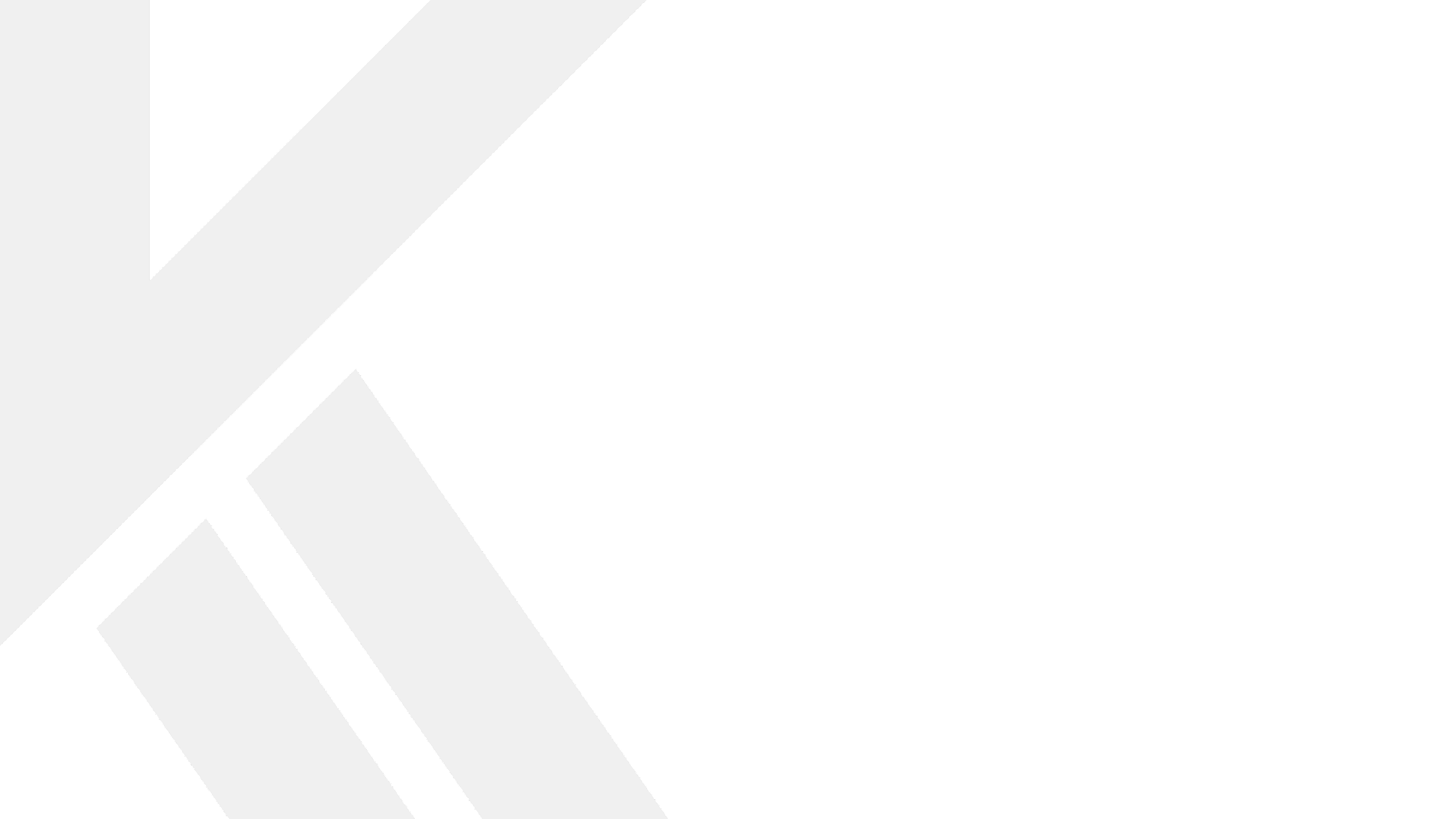 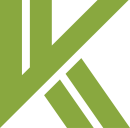 Foreign Contribution Amendment Rules
.
As per Amendment , 2020
Section 7- Prohibition to transfer foreign contribution to other person
No person who—
(a) is registered and granted a certificate or has obtained prior permission under this Act; and
(b) receives any foreign contribution, shall transfer such foreign contribution to any other person.
In conclusion, while Explanation 1 broadens the scope of "foreign contribution" to include any subsequent transfers of foreign contributions, Section 7 of the Amendment 2020 imposes a clear prohibition on transferring foreign contributions to any other person or entity, including between NGOs. This creates a direct contradiction, where the expanded definition of foreign contribution under Explanation 1 would theoretically allow transfers, but Section 7 explicitly forbids such actions.
vkalra.com
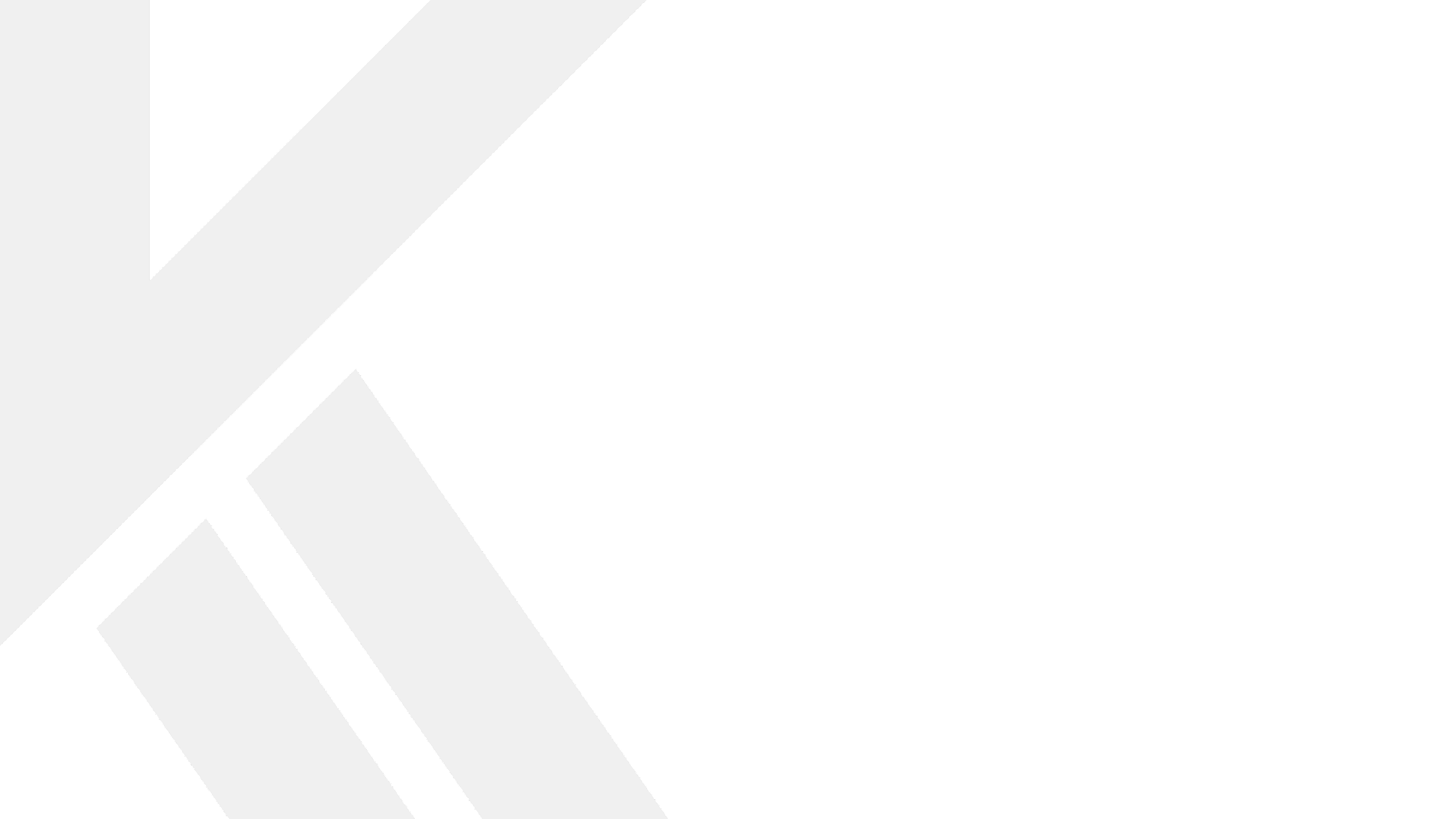 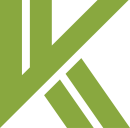 Foreign Contribution Amendment Rules
If the consolidated income tax refund is received in a non-FCRA bank account





What will be the accounting treatment of above?




Treatment of unspent administrative expenses
.
In case the consolidated income tax refund is received in a non-FCRA bank account, the proportionate amount related to the FCRA component must be transferred back to the FCRA bank account. This transfer will not be considered a violation of Section 17 of the Foreign Contribution (Regulation) Act, 2010 (FCRA)
At the time of deduction, TDS may be treated as utilization of foreign contributions, and upon receipt of the refund in the FCRA account, it will be categorized as "other income."
Instead of being lost or returned, they can be carried forward to immediately succeeding financial year.
Reporting: The carry-forward must be reported under Serial Number 4(iv) of Form FC-4.
Conditions: The association needs to justify the carry-forward in the form and ensure that it complies with the FCRA regulations.
vkalra.com
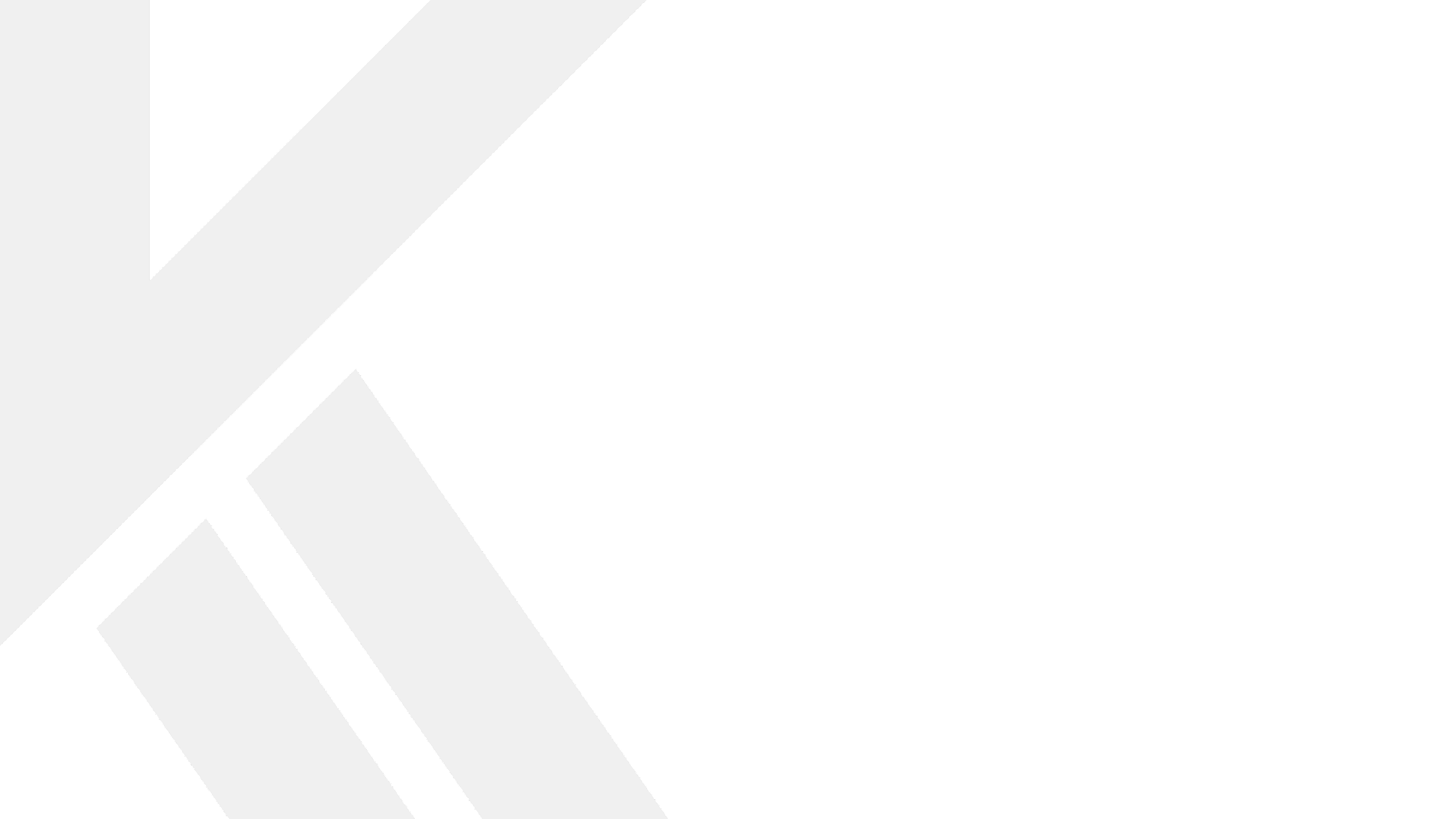 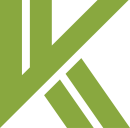 Inspection, Search And Seizure
Inspection of Accounts & Records (Section-23)
The Central Government can authorize an inspection if there is suspicion of violation of the Act.
Applies to:
    - Political parties                            - Organizations              
    -  Individuals                                    - Associations  

2. Seizure of Accounts & Records (Section-24)
If violations are found during inspection, officers can seize records.
Seized records must be presented before relevant authorities.
If no proceedings occur within six months, records must be returned.
vkalra.com
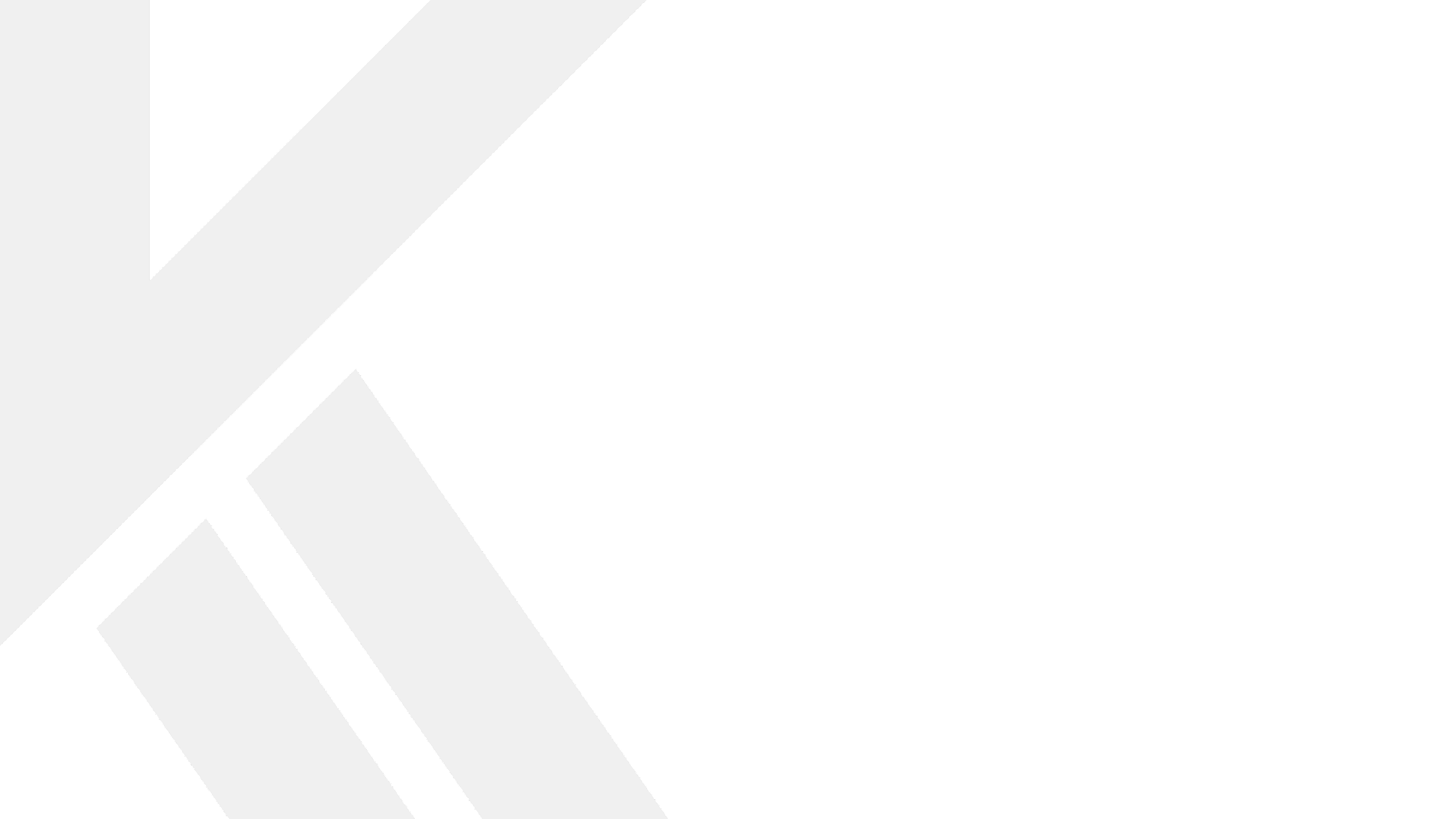 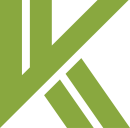 3. Seizure of Articles, Currency, or Securities (Section-25)
If unauthorized possession of valuables is suspected, officers may seize:
Articles exceeding a certain value
Indian or foreign currency
Securities
 
4. Disposal of Seized Items (Section-26)
The Central Government determines disposal methods.
Process includes:
     - Forwarding items to a designated officer.
     - Officer prepares an inventory and seeks Magistrate’s certification.  
     - Seizure must be reported to the Court of Session.
vkalra.com
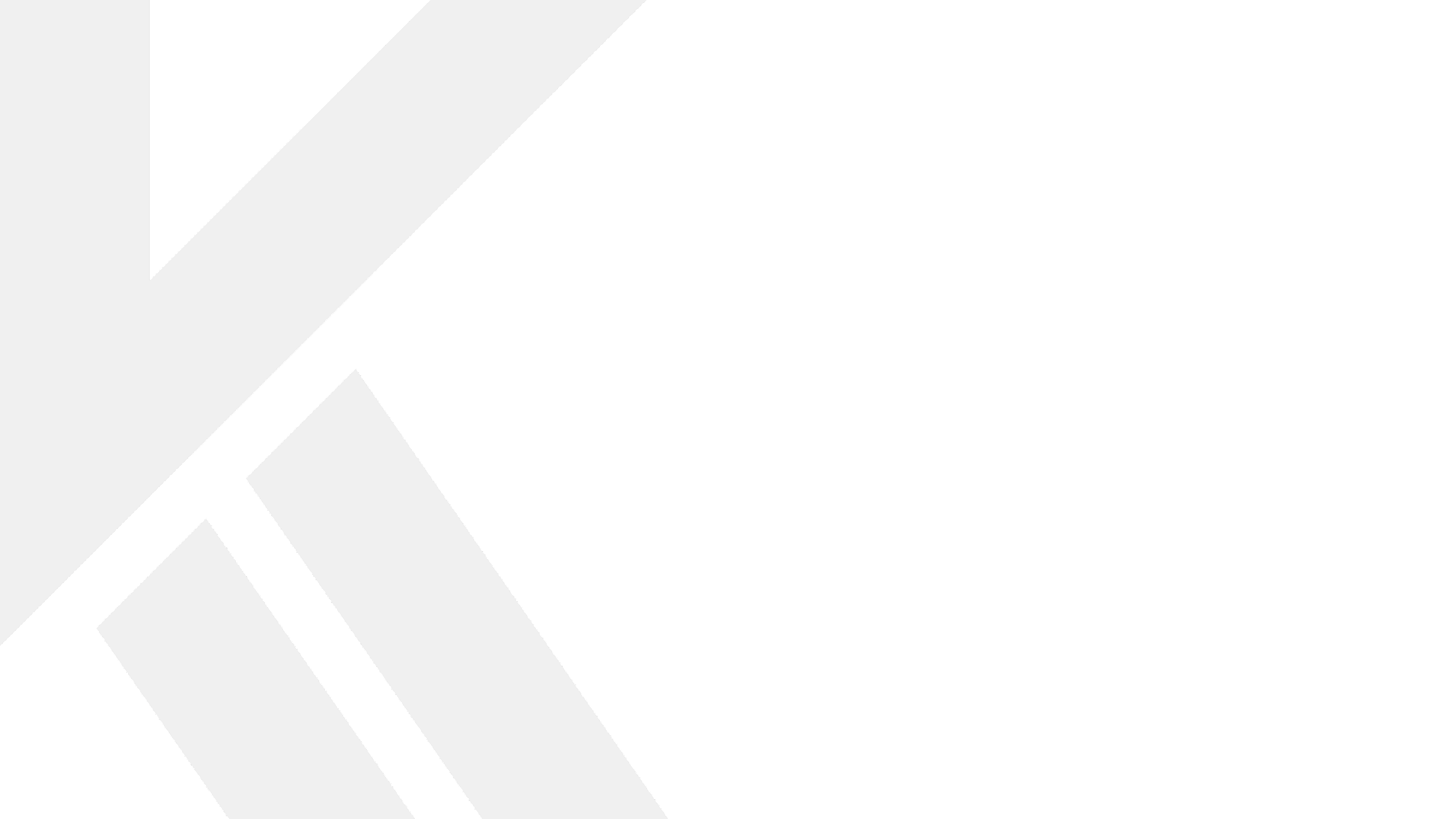 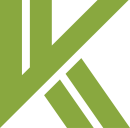 ADJUDICATION
1. Confiscation Under the Act (Section-28)
Any article, currency, or security seized under Section 25 is liable for confiscation.
Confiscation occurs if adjudged under Section 29 as received or obtained in violation of the Act.

2. Adjudication of Confiscation (Section-29)
Authorities Responsible:
     



3. Procedure for Confiscation (Section-30)
No confiscation order is made without giving a reasonable opportunity for representation.
vkalra.com
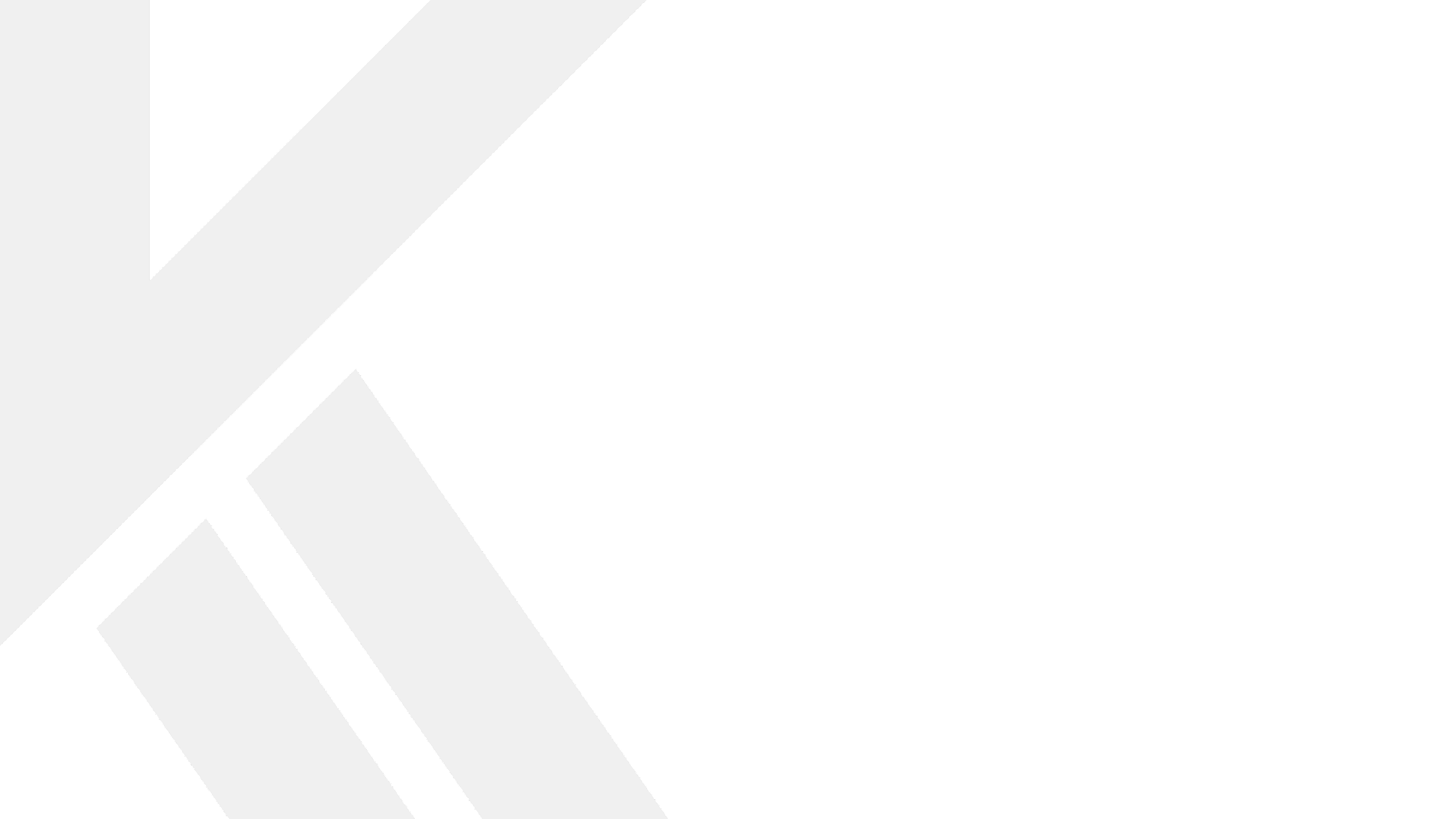 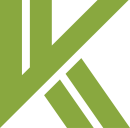 APPEAL AND REVISION
Appeal (Section-31)

Who can appeal: Any person aggrieved by an order under Section 29.
Where to appeal:
     
     

Time Limit:
     - Within one month from the date of communication of the order.
     - Extension: If prevented by sufficient cause, appeal can be filed within an additional one          
        month.
Special Cases:
Organizations or individuals aggrieved by certain Central Government orders can appeal to the High Court within 60 days.
vkalra.com
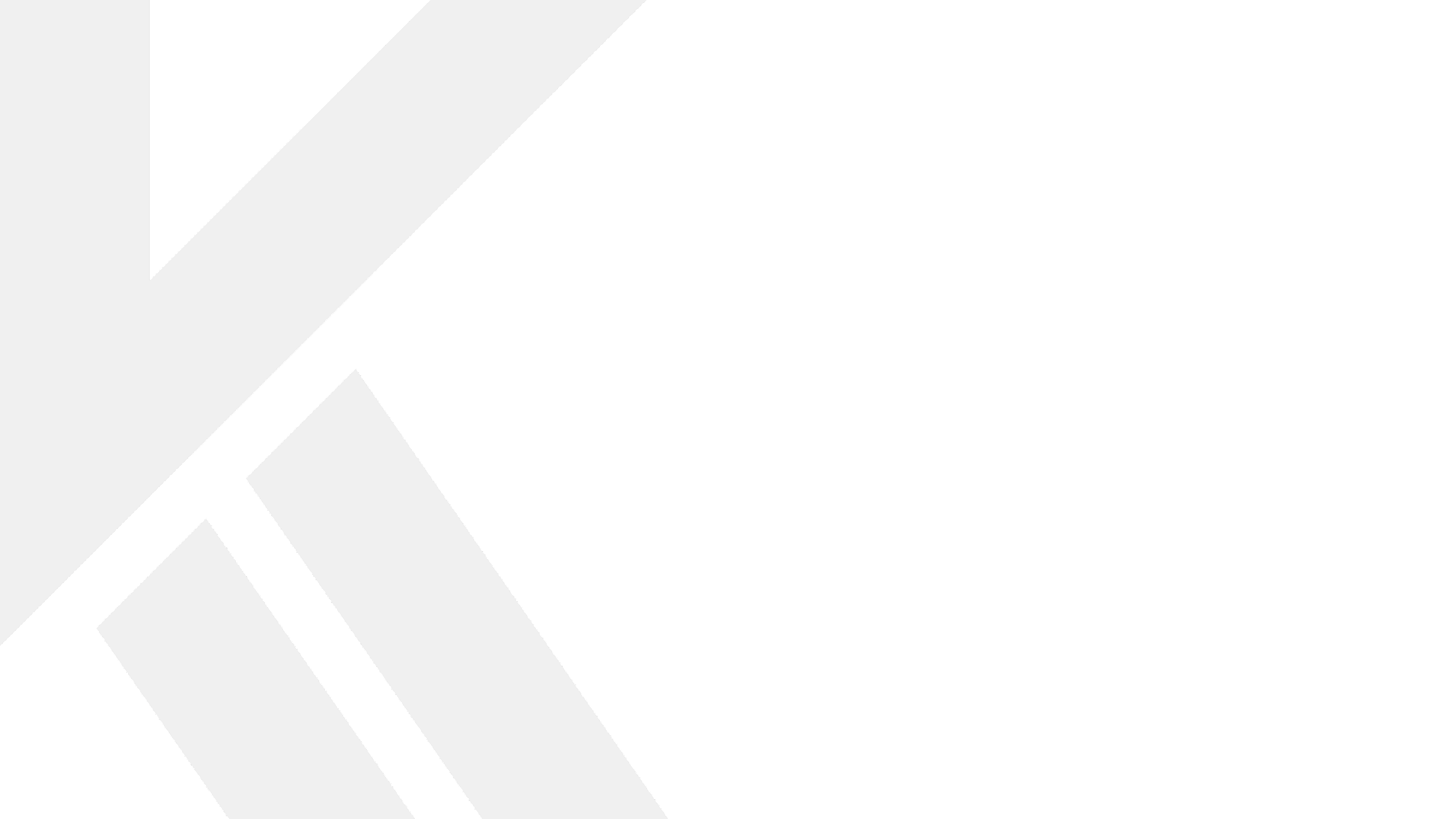 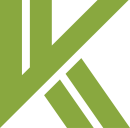 2. Revision of Orders by Central Government (Section-32)

Authority to Revise:
     - The Central Government can review its own orders.
     - Can act on its own motion or on an application from a registered person.
Time Limits for Revision:
     - The Central Government cannot revise an order on its own motion if it was made more  
        than one year ago.
     - Applications for revision must be made within one year of the order’s communication or                                  
        when the applicant became aware of it.
Exceptions & Conditions:
     - No revision if an appeal is still possible and has not been filed.
     - If an appeal has been waived or already filed, revision may proceed.
     - Applications must be accompanied by a prescribed fee.
vkalra.com
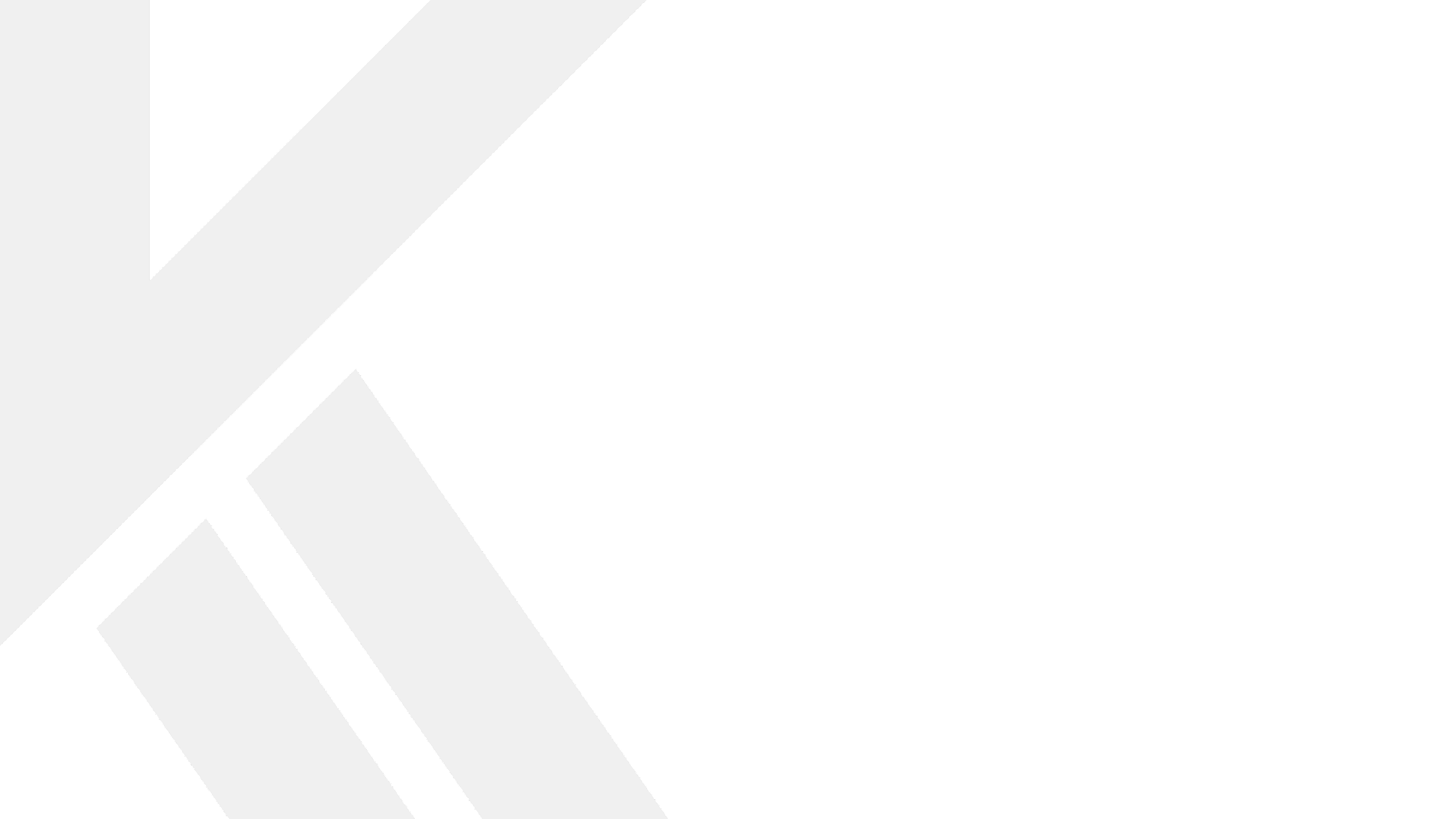 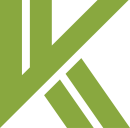 Penalties
vkalra.com
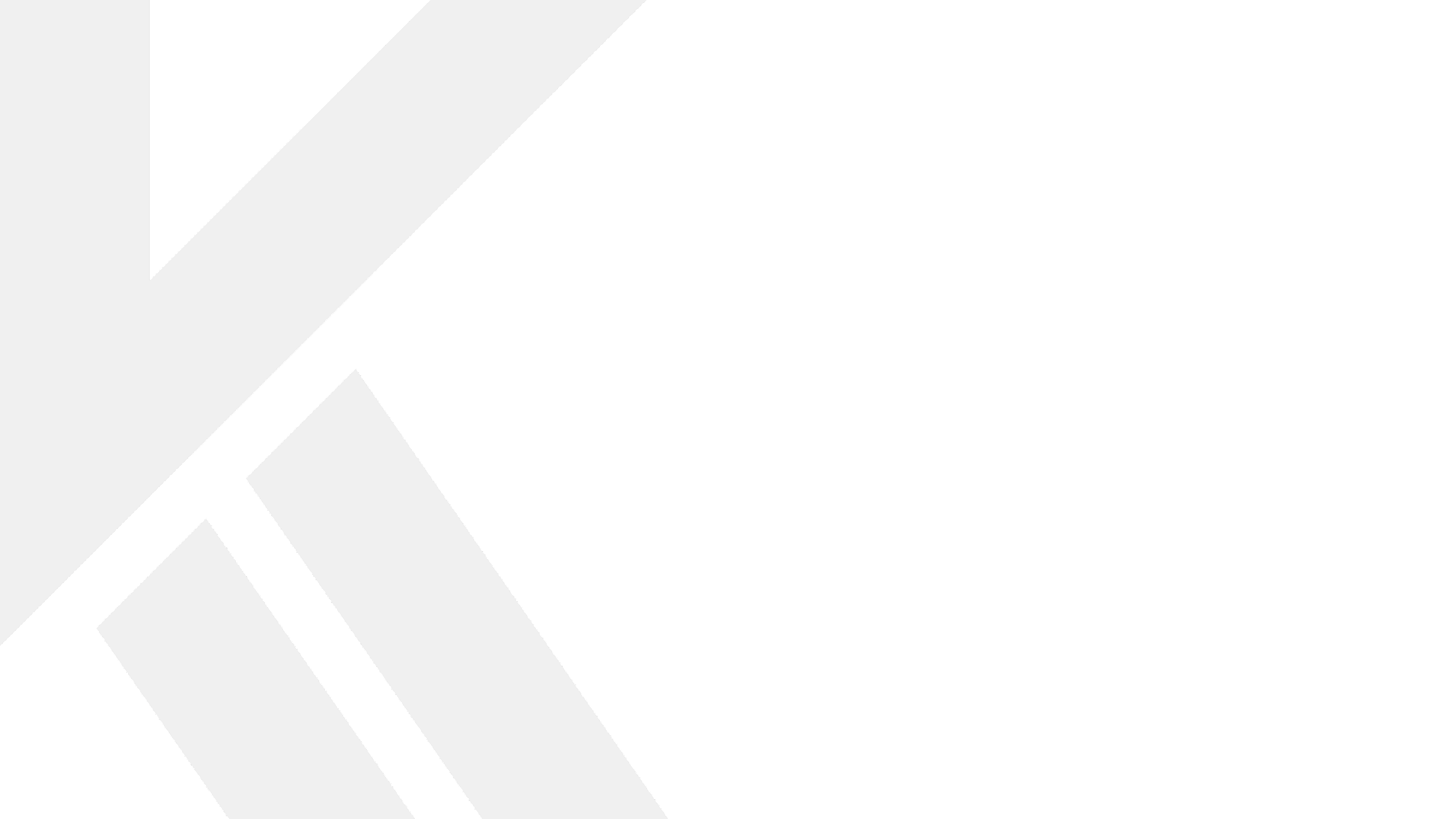 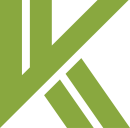 Real Life Case Scenarios of FCRA Violation
Case (2).
Case (1).
In April 2015, the Indian Government charged Greenpeace India with multiple FCRA violations, including illegal bank accounts, financial mismanagement, and tax evasion. The NGO allegedly exceeded the 50% limit on administrative expenses. On April 28, 2015, the government froze its bank accounts and suspended its FCRA license for failing to declare foreign donations.
The RBI fined Tirumala Tirupati Devasthanam (TTD) ₹3 crore for violating FCRA norms by depositing foreign currency offerings despite its FCRA license lapsing in 2018. Without renewal, TTD faced issues managing ₹30 crore in foreign currency donations. The penalty was paid in two installments, and TTD has requested RBI to renew its FCRA license.
vkalra.com
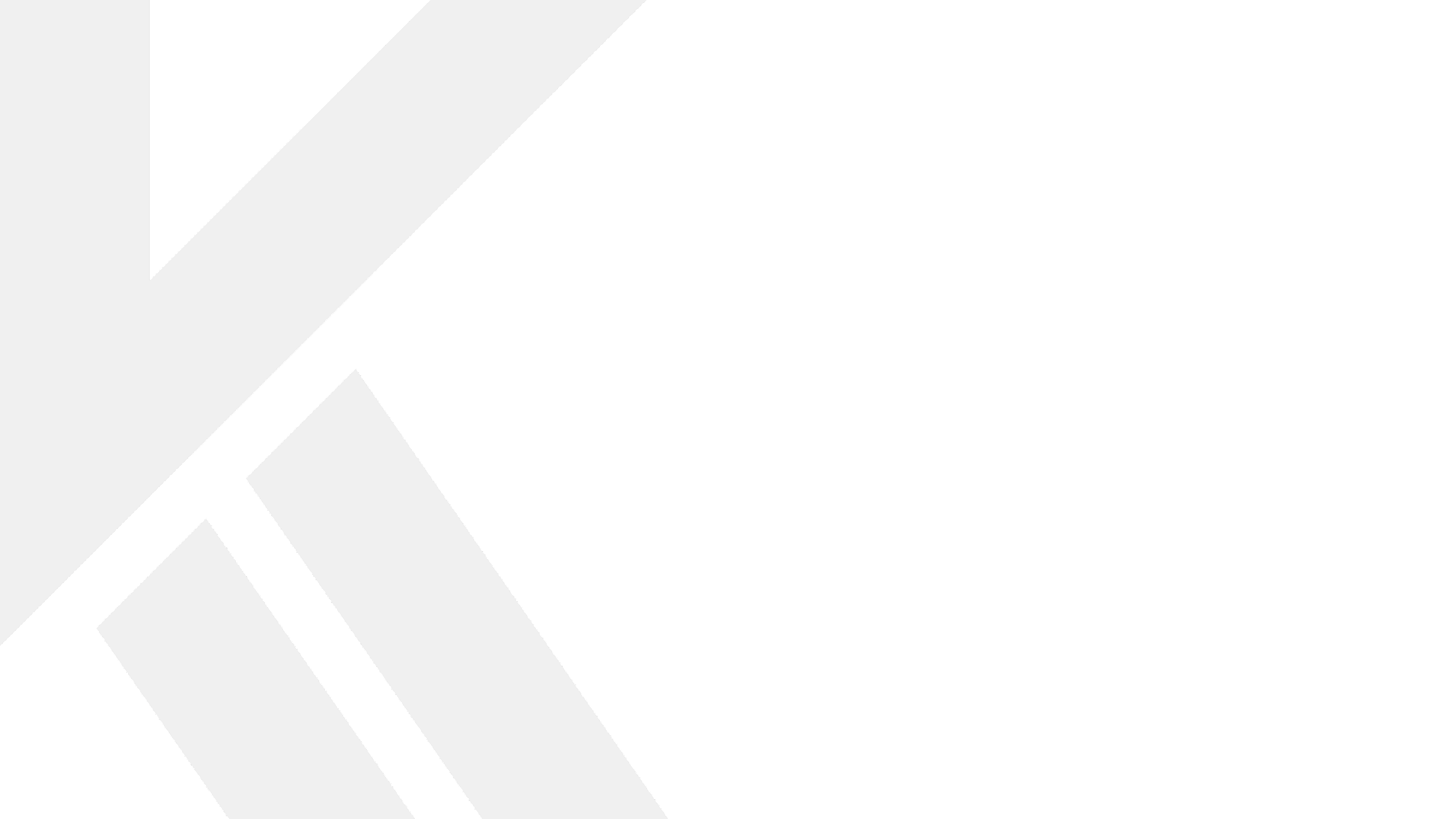 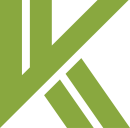 Forms under FCRA
Under the Foreign Contribution (Regulation) Act (FCRA), 2010, the following are the main types of forms used for various processes related to foreign contribution:
1. Form FC-1
Intimation of receipt of FC by way of gift/ as Articles/ Securities/ by candidate for election
2. Form FC-2
Application for seeking prior permission of CG to accept Foreign Hospitality
3. Form FC-3A
Application for FCRA Registration
4. Form-  FC3B
Application for FCRA Prior Permission.
Application for the renewal of registration under FCRA, 2010.
5. Form FC-3C
6. Form FC-4
Intimation - Annual Return.
vkalra.com
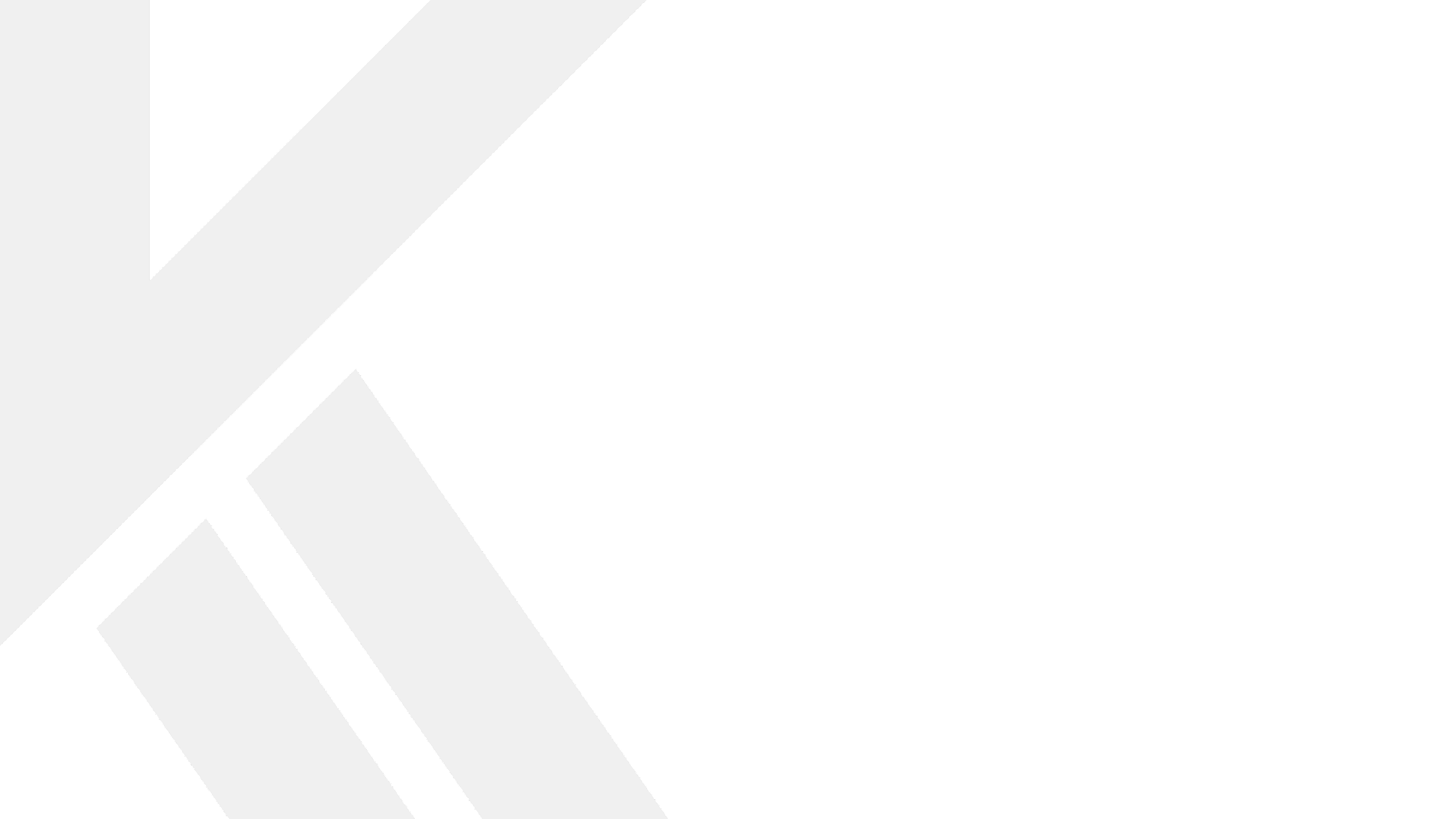 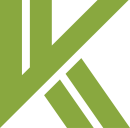 Forms under FCRA
7. Form FC-6A
Intimation - Change of name and/ or address within the State of the Association.
8. Form FC-6B
Intimation - Change of nature, aims and objects and registration with local/relevant authorities in respect of the association for which registration/ prior permission granted under the above Act.
9. Form FC-6C
Intimation - Change of designated bank/ branch/ bank account number of designated FC receipt- cum utilization bank account.
10. Form FC-6D
Opening of additional FC-utilization Bank Account for the purpose of utilization of foreign contribution. .
11. Form FC-6E
Change in original Key members of the association.
12. Form FC 7
Application for surrender of certificate of registration.
vkalra.com
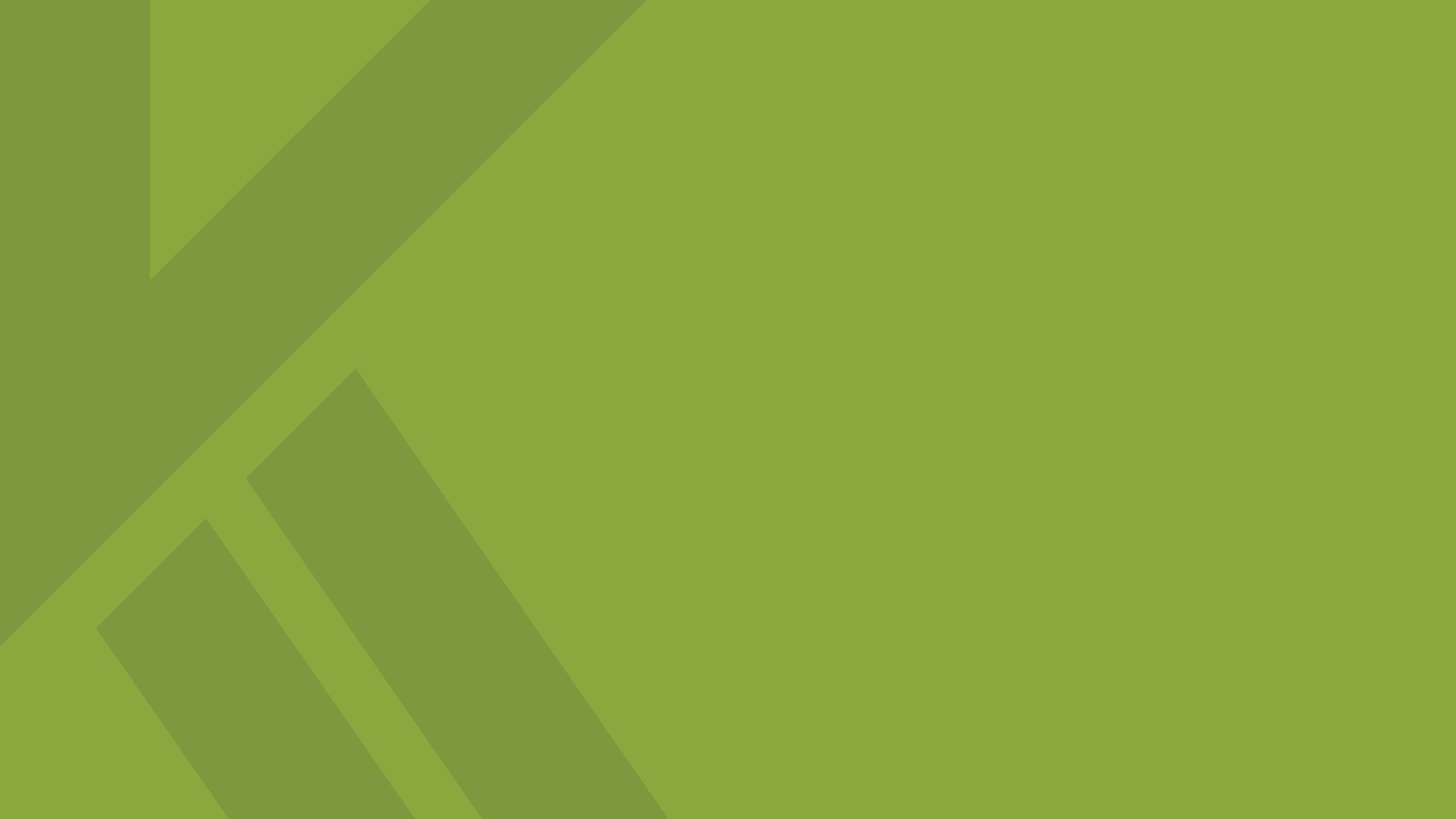 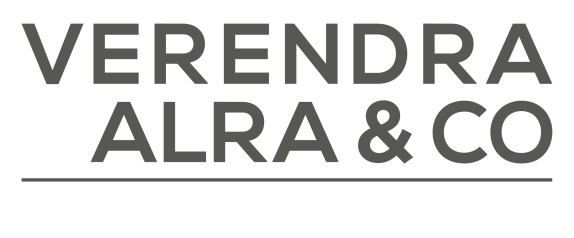 Thank You
3rd Floor, MJ Tower,
55, Rajpur Road,
Dehradun - 248001
T:    +91.135.2743283
        +91.135.2747084
W:    vkalra.com
Follow us on
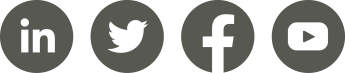